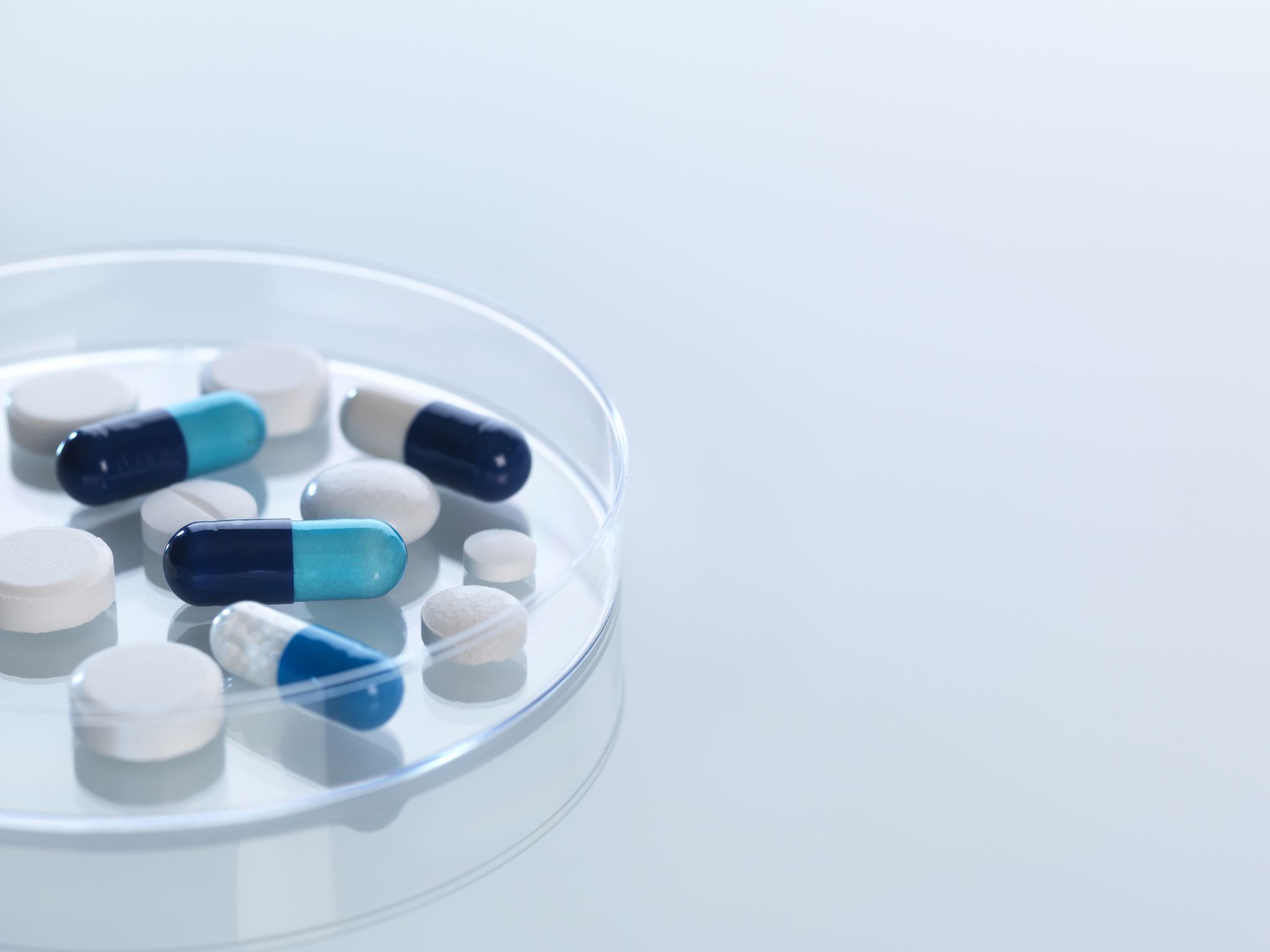 Antibiotics
What are antibiotics?
Who are the main producers?
Biological functions?
Resistance
New developments
First antimicrobial aproaches
Louis Pasteur (1822-1895):
“pasteurization”
Fermentation: wine contamination
Germ theory: silkworn disease
Vaccine: anthrax, fowl cholera
Rabies
First antimicrobial drugs
Paul Ehrilch (1854-1915):
- Methylene blue: malaria 
Toxin and antitoxin

Salvarsan: magic bullet

 against syphilis, Treponema

 pallidum
First antimicrobial drugs
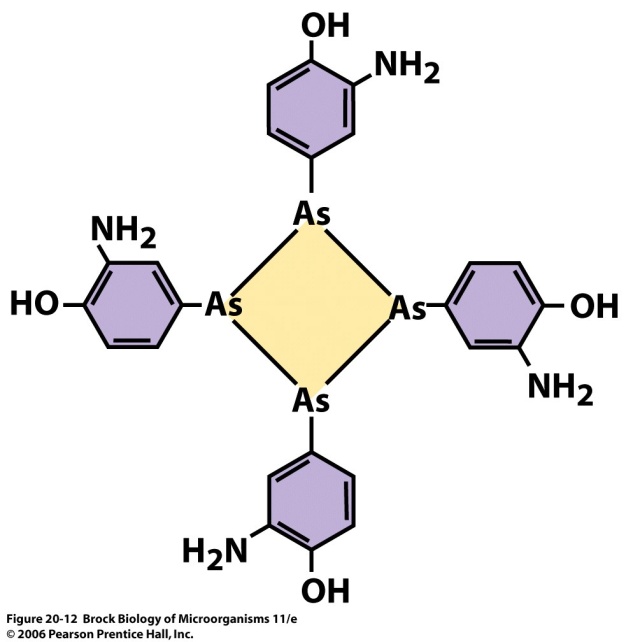 Gerhard Domagk (Nobel Prize 1939)
		Sulfa drugs
		Prontosil
		Sulfanilamide, analog of p-aminobenzoic acid
		(part of folic acid, precursor of nucleic acids)
           Development of antituberculosis compounds 	thiosemicarbasone and isoniazid
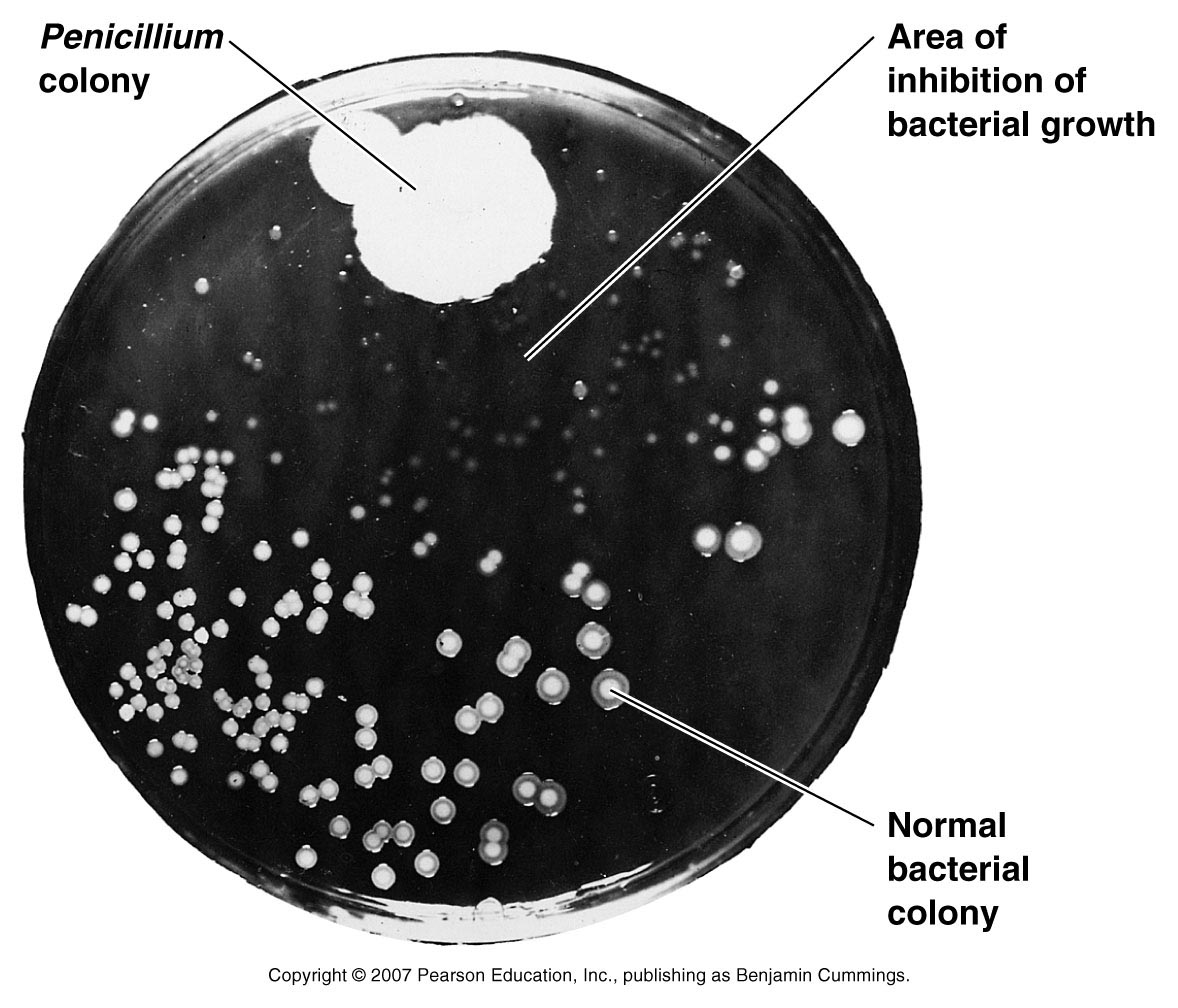 1928 Alexander Fleming
1940 Howard Florey Ernst Chain
1954 Cephalosporin C
Staphylococcus aureus
Figure 20.1
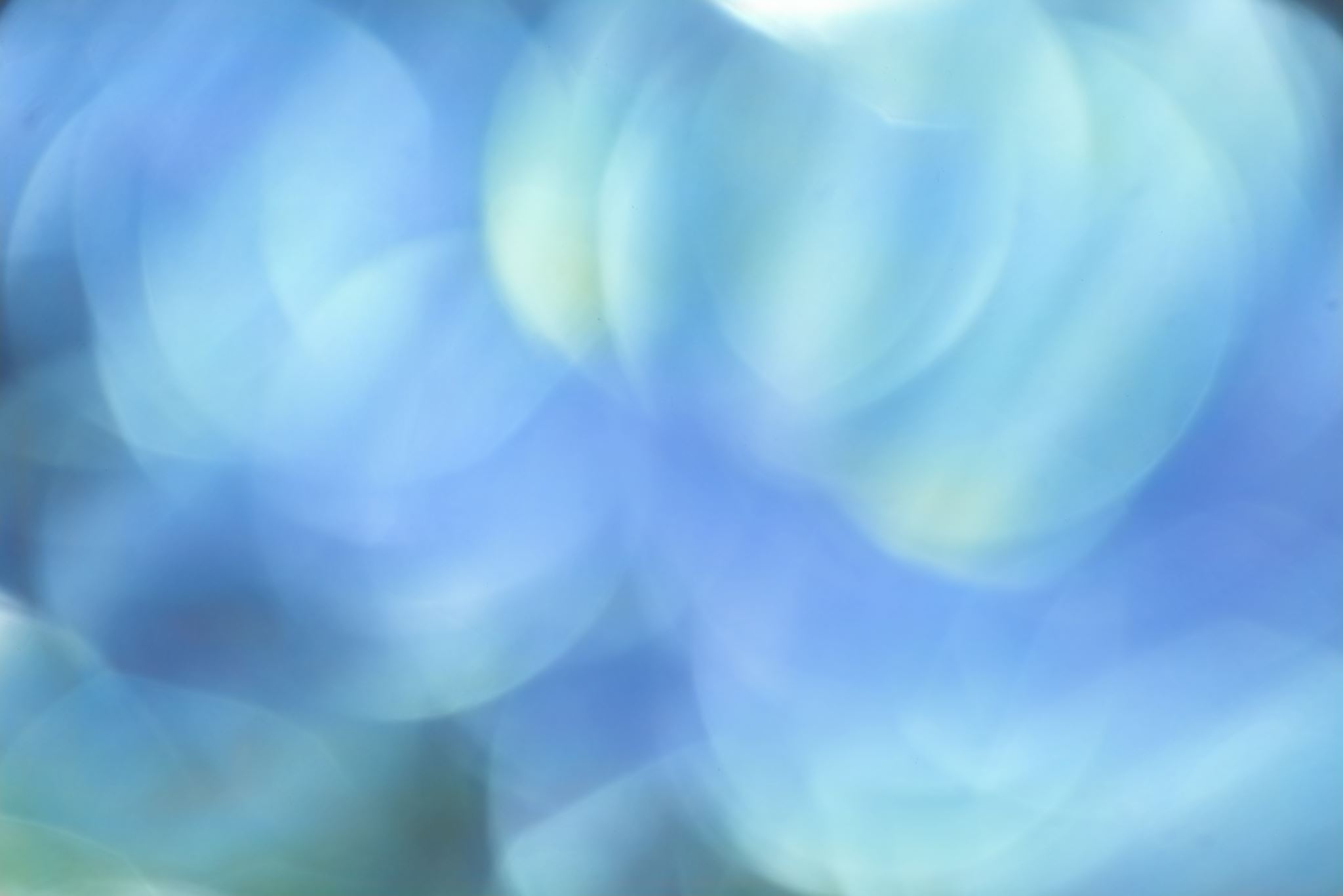 Diminishing returns in finding natural products: Genetics to the rescue?
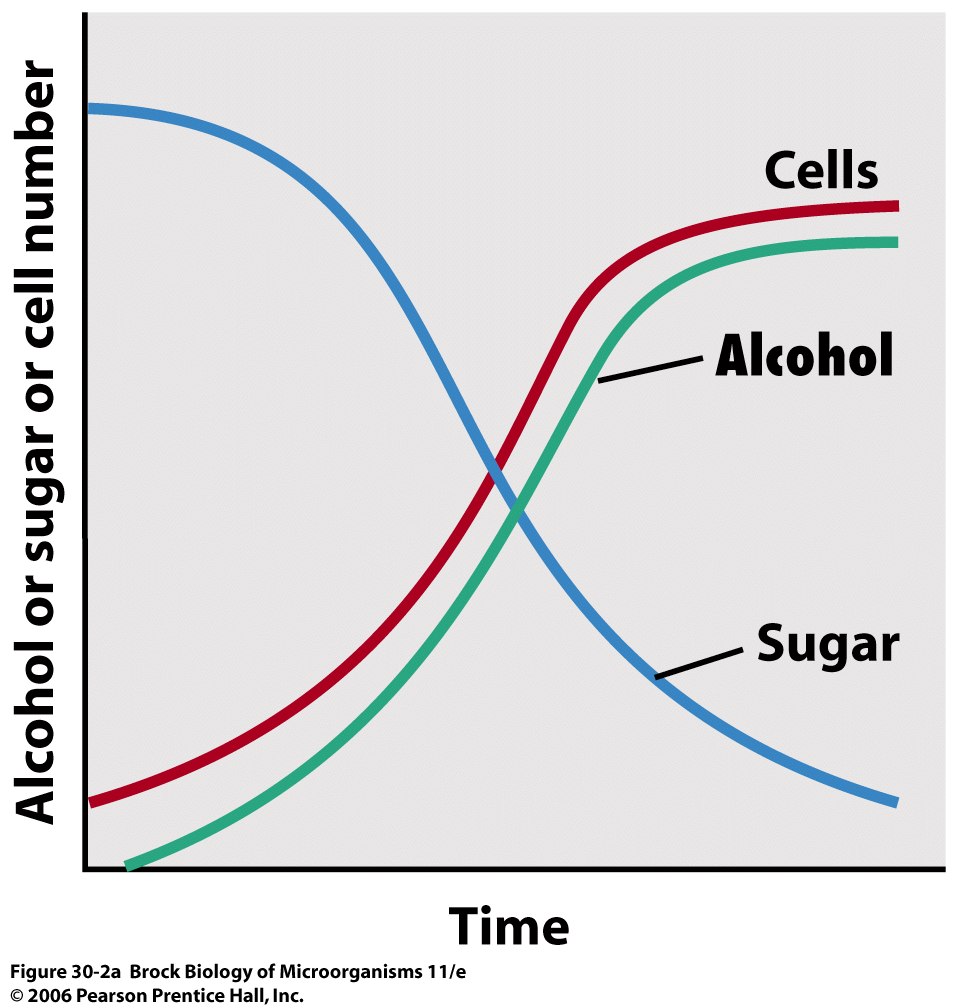 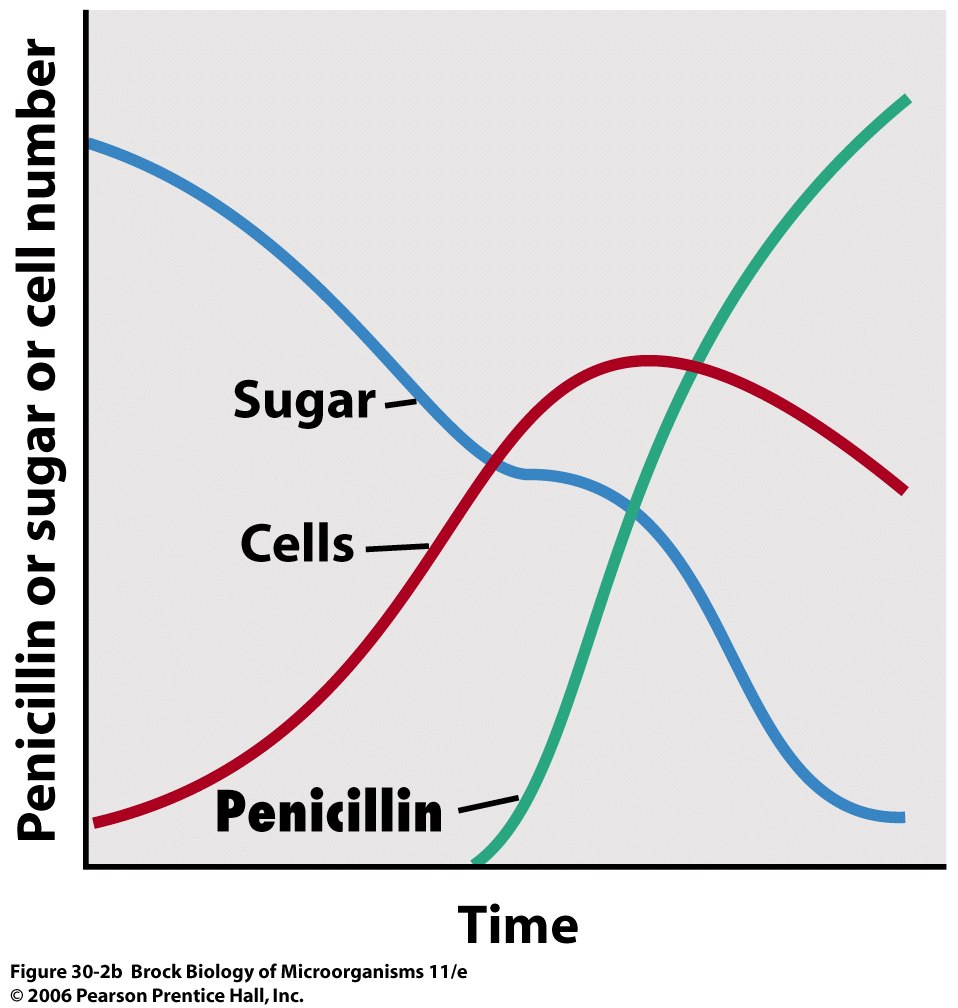 Nucleic acids, proteins
Primary and secondary metabolism
What are antibiotics?
Secondary metabolites  synthesized by some microorganisms
Who are the main producers
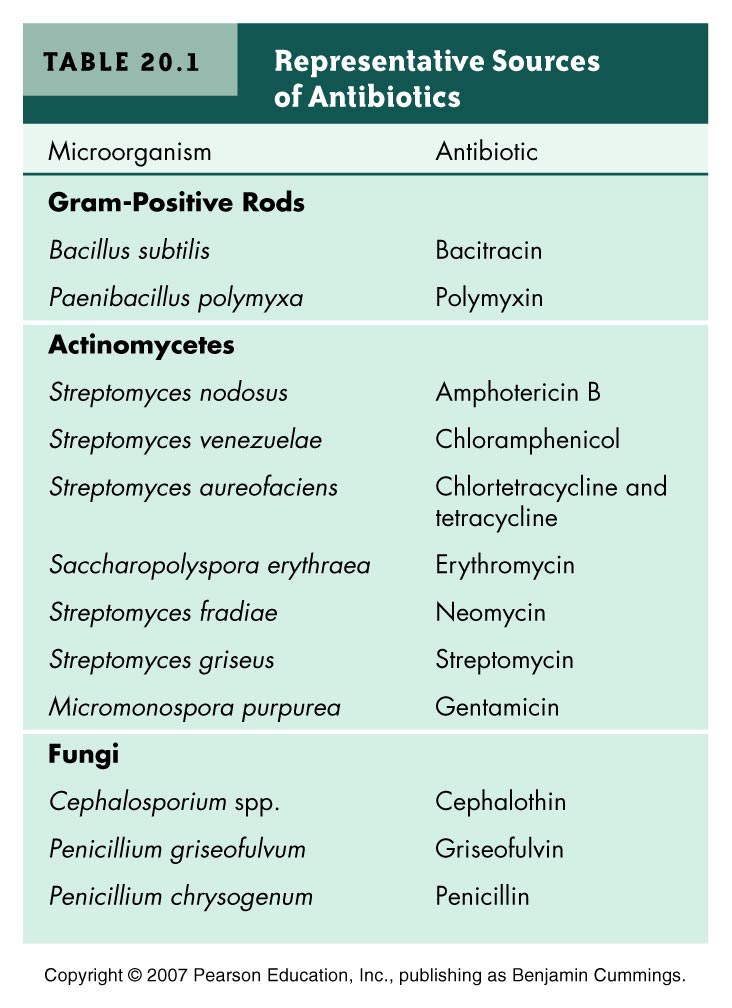 Actinobacteria
Table 20.1
MICROORGANISMS and  BIOACTIVE COMPOUNDS
Bacteria
1%
Bacteria
Bacteria
6%
8%
Fungi
Fungi
30%
Fungi
32%
6%
Actinobacteria
Actinobacteria
Actinobacteria
64%
93%
60%
Antitumorals
Antifungals
Bioactives
BIOACTIVE COMPOUNDS SYNTHESIZED 
BY ACTINOBACTERIA
ANTIBACTERIALS
ANTIFUNGALS
ANTIPARASITICS
Erythromycin 
Tetracycline
Gentamicin
Amphotericin     B
Nystatin
Avermectins
ANTITUMORALS
IMUNOSUPRESSANTS
Doxorubicin
Mitramycin
Bleomycin
Rapamycin
FK506
INSETICIDES
HERBICIDES
Espinosin
Bialaphos
LIFE CYCLE OF Streptomyces
Spores
Aerial
mycelium
Substrate
mycelium
Production of secondary metabolites
       (antibiotics, fungicides, antitumorals,..)
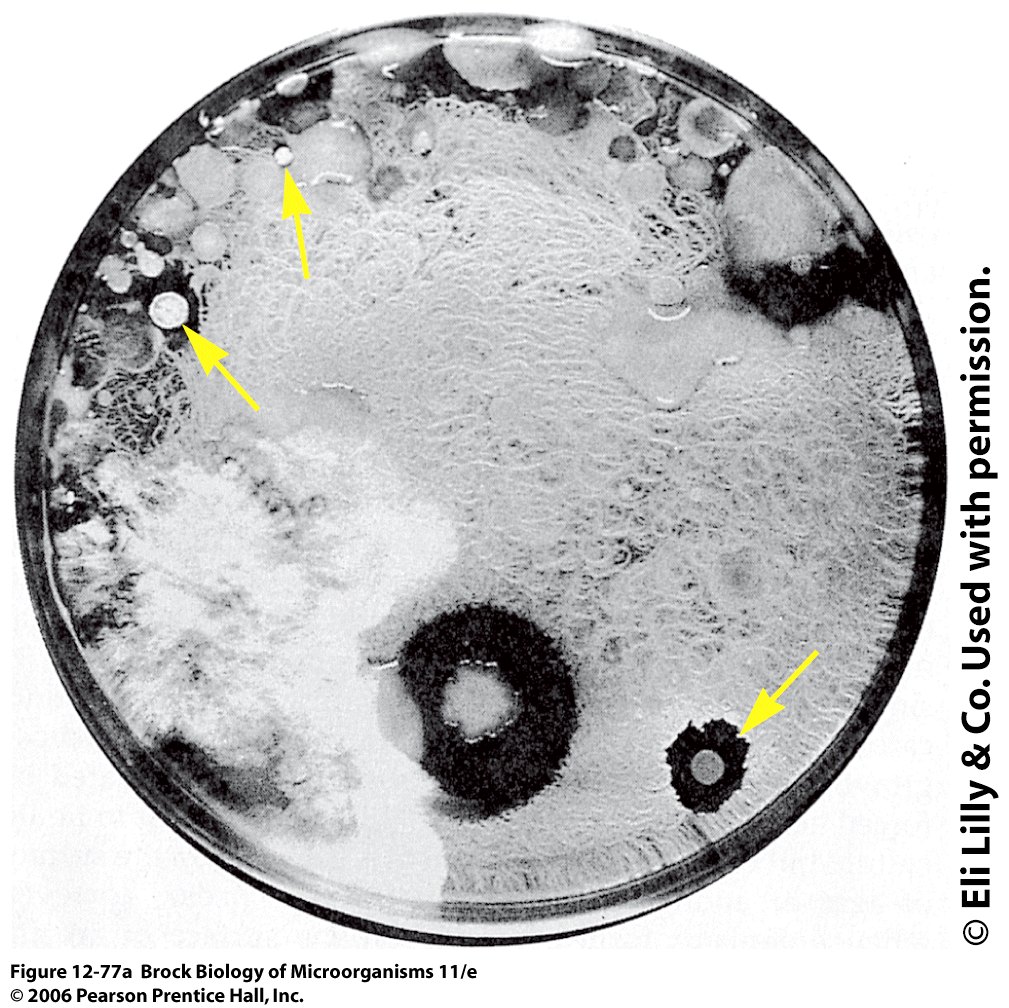 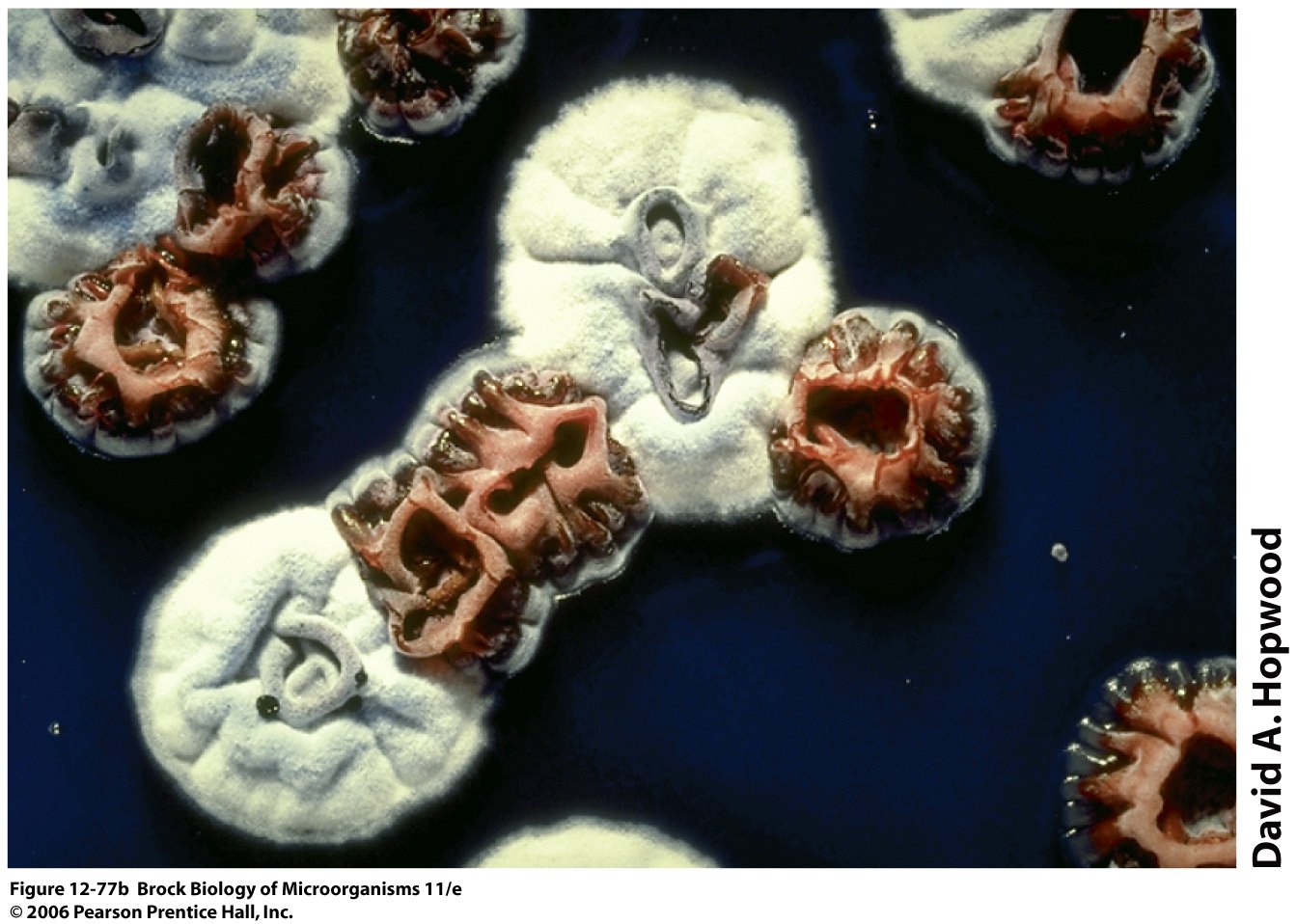 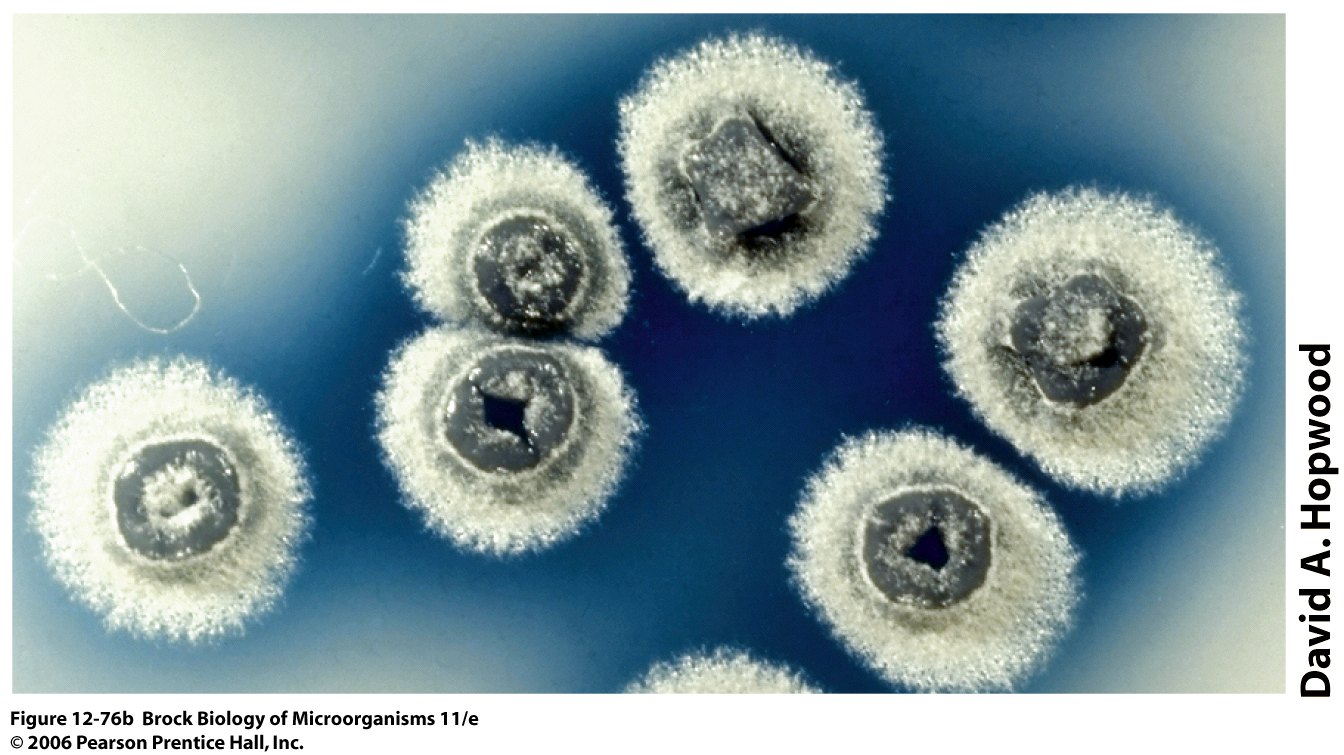 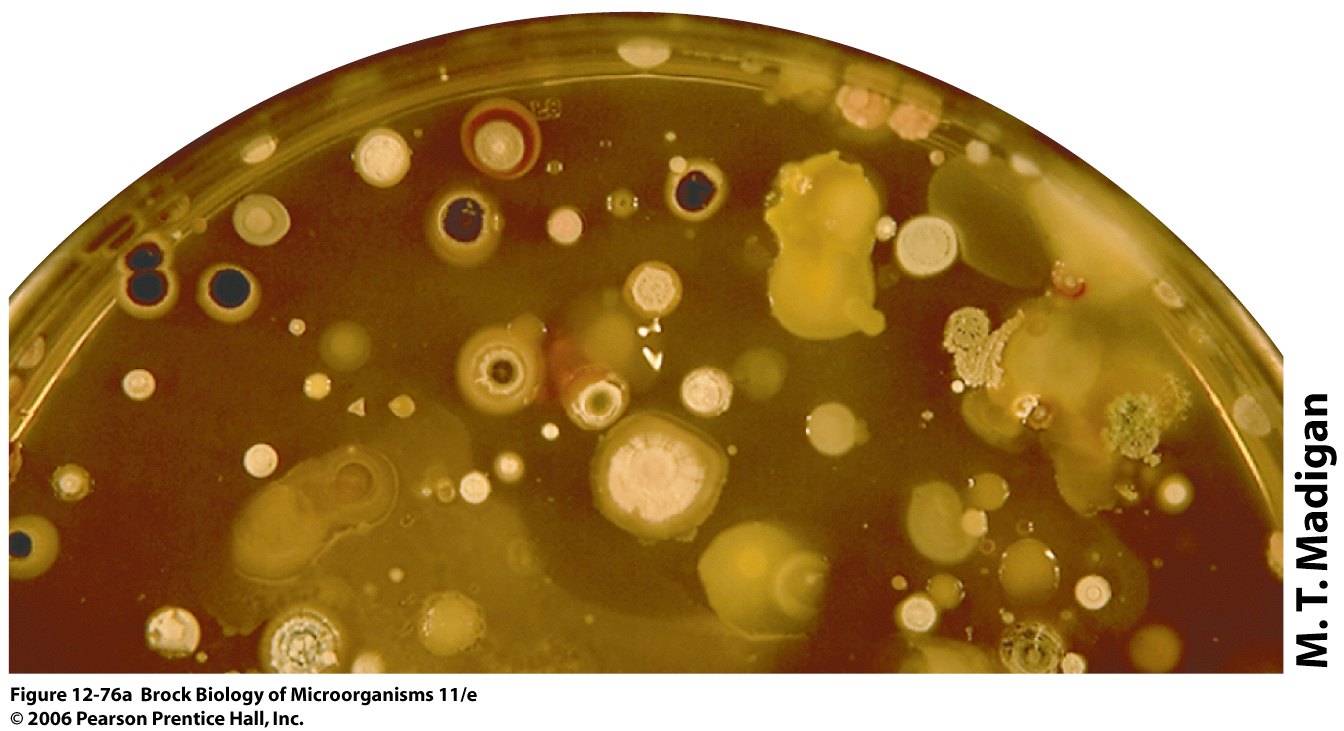 Biological functions of antibiotics?
Antibiotic classification
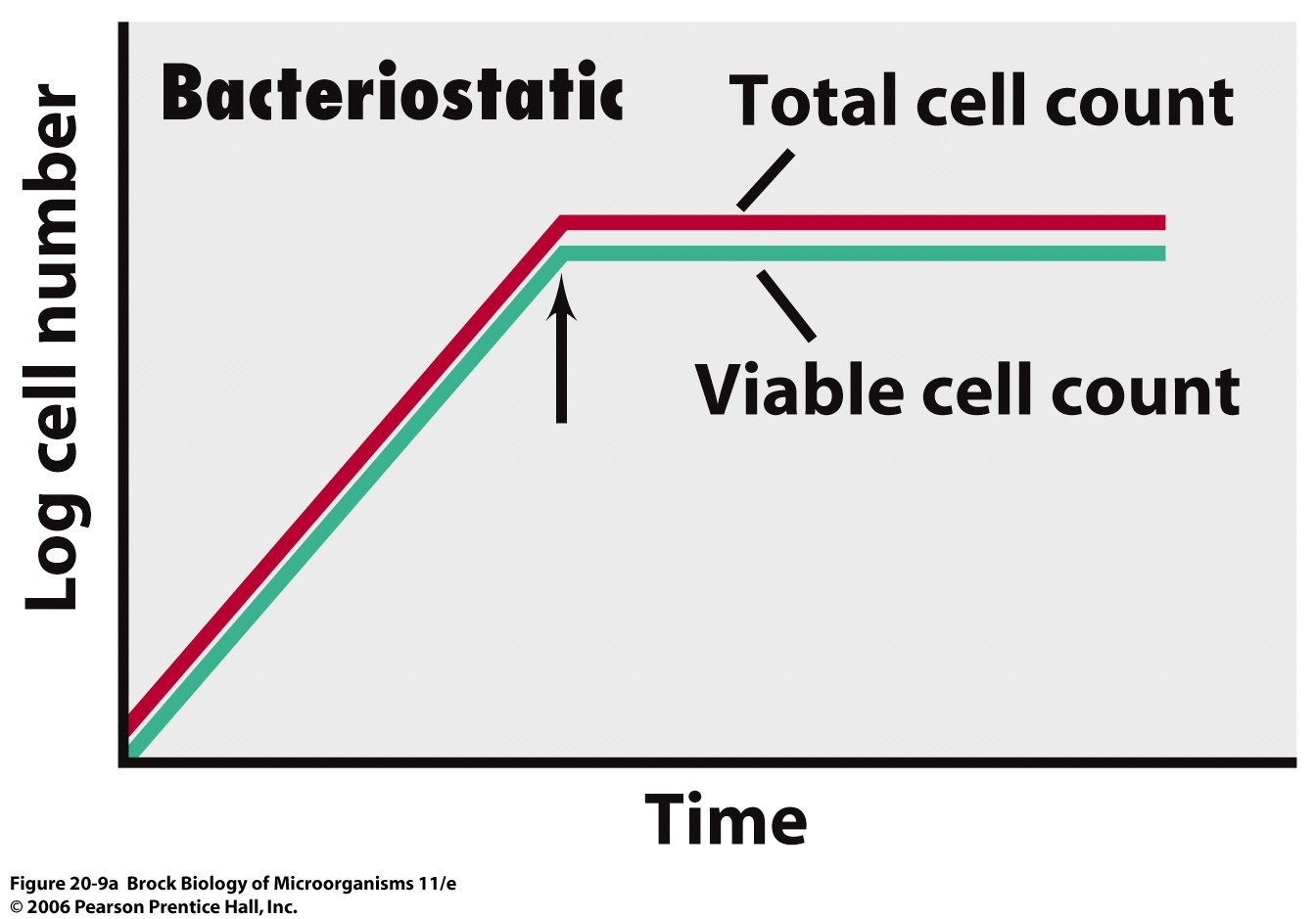 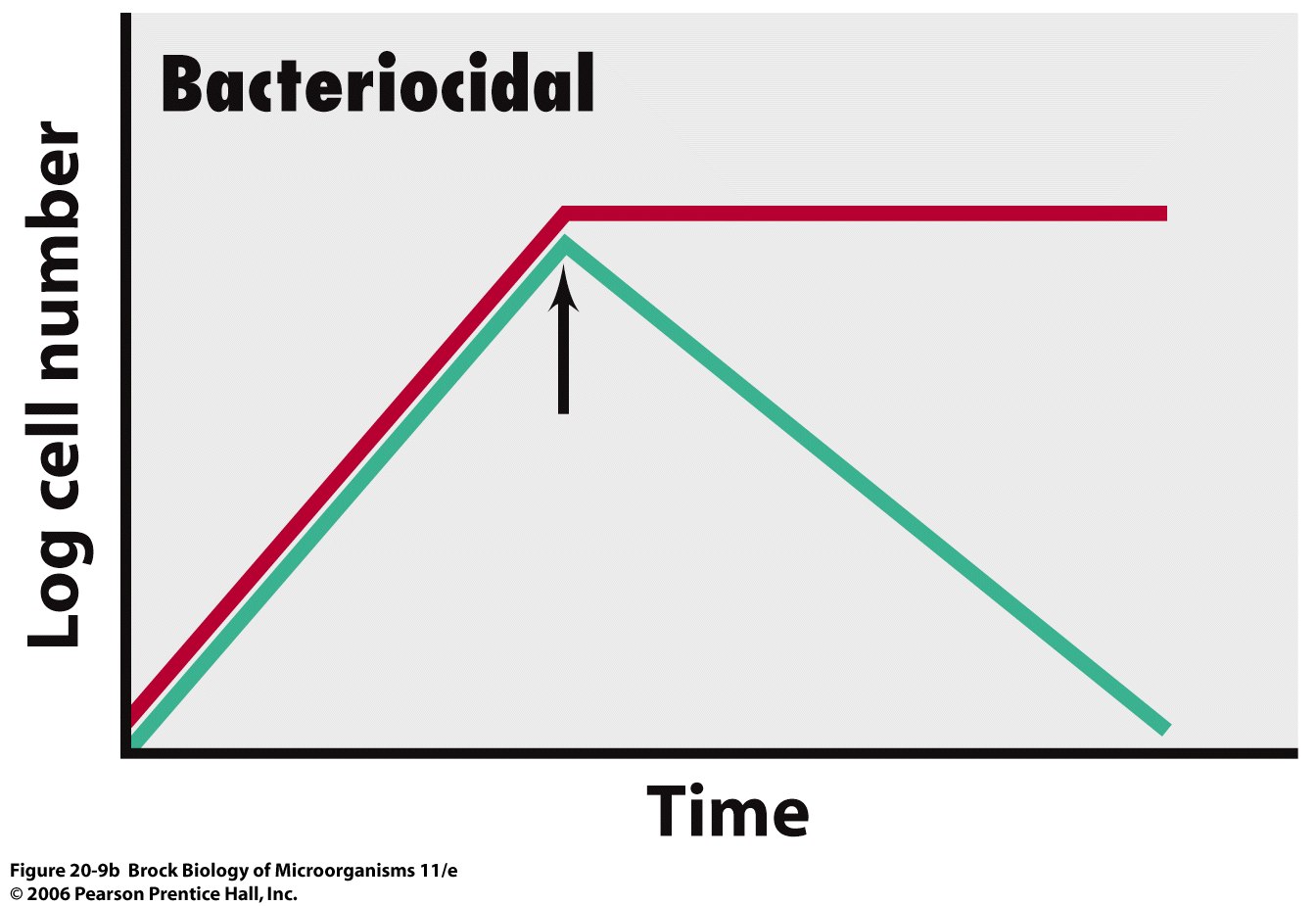 Total cell count
Viable cell count
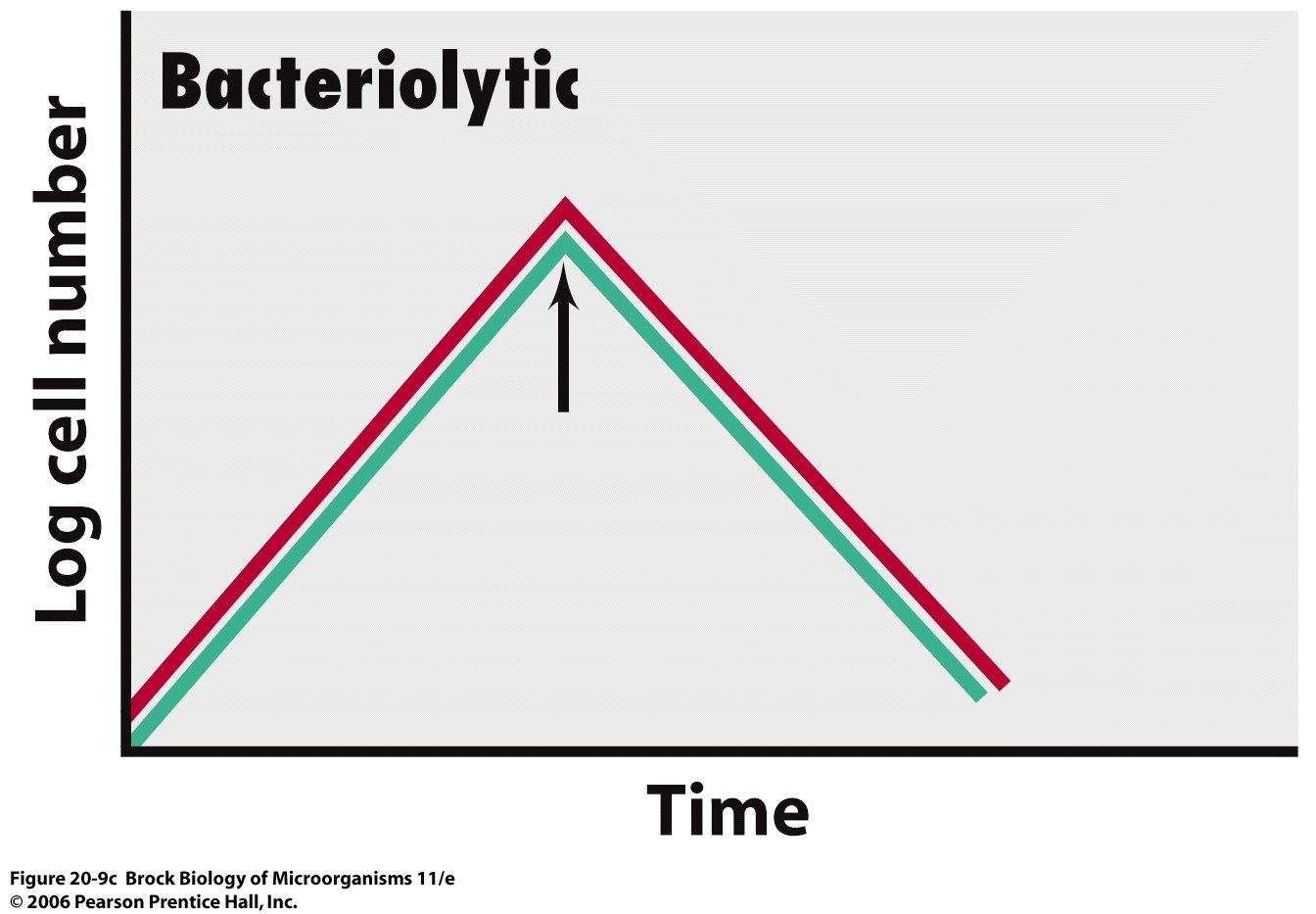 Total cell count
Viable cell count
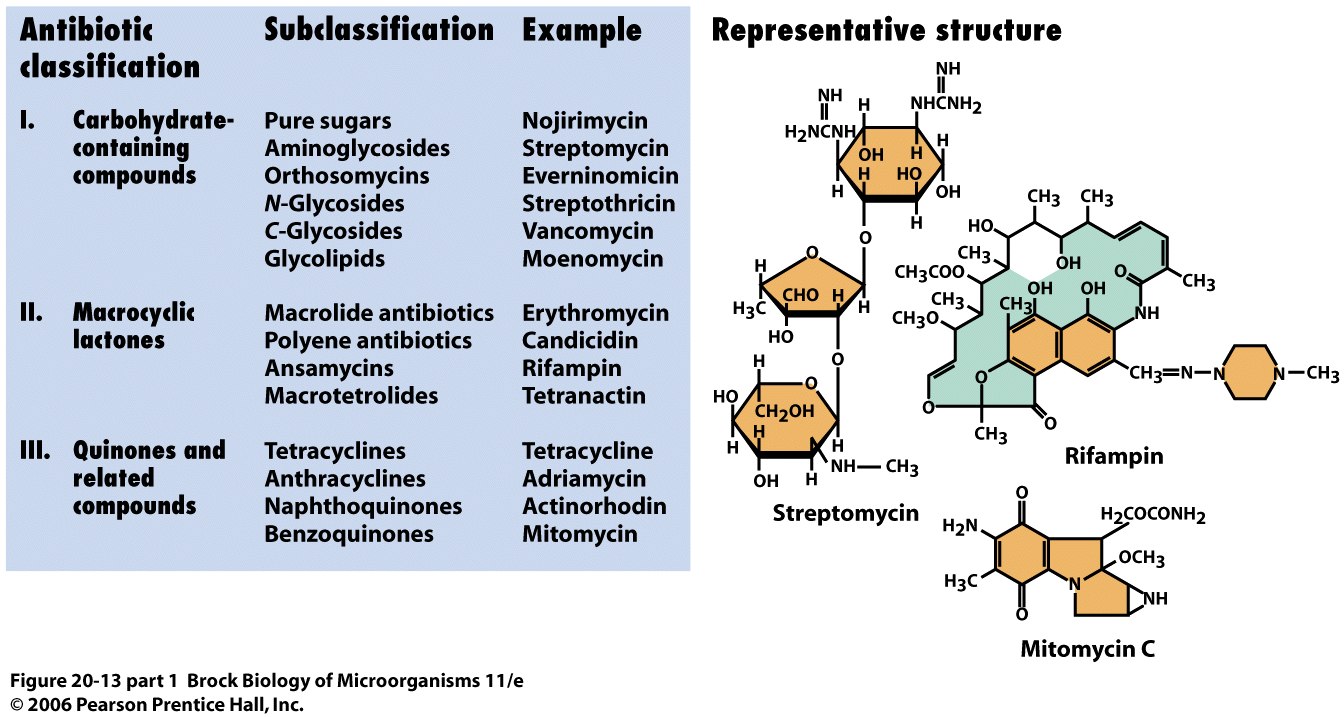 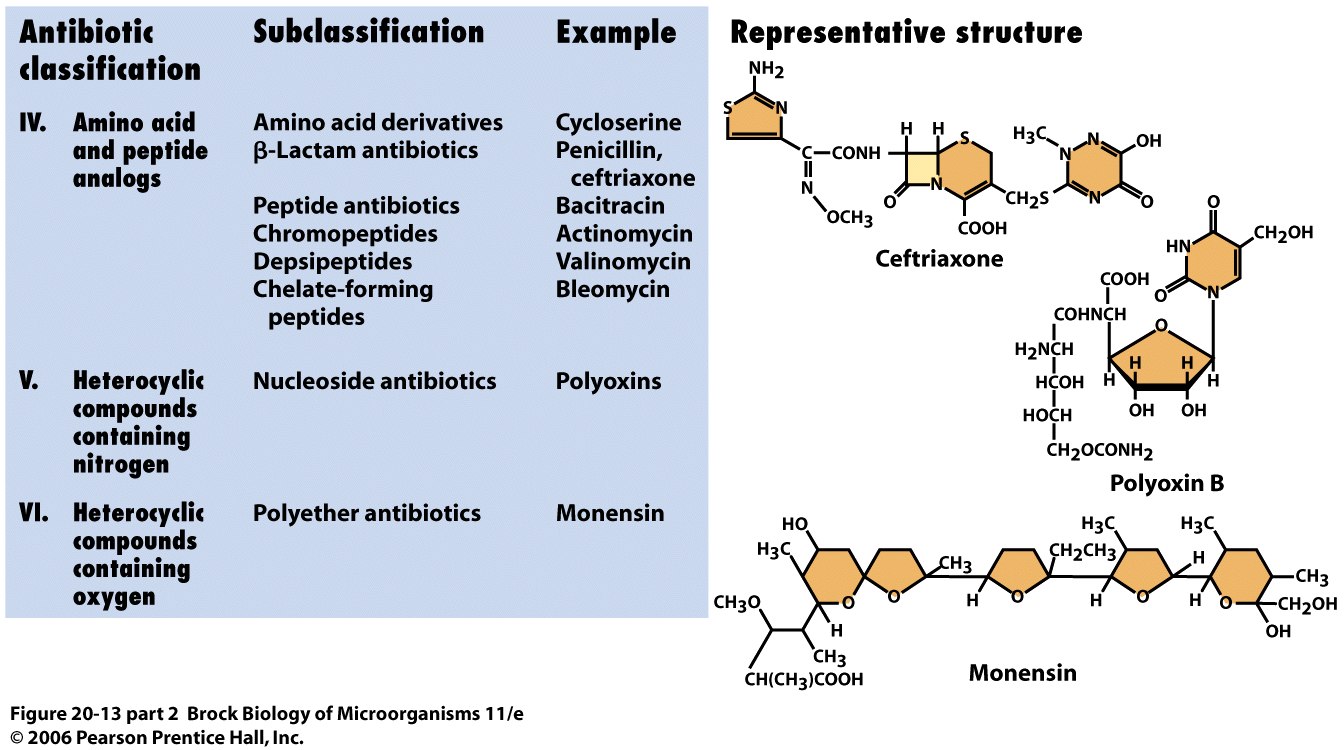 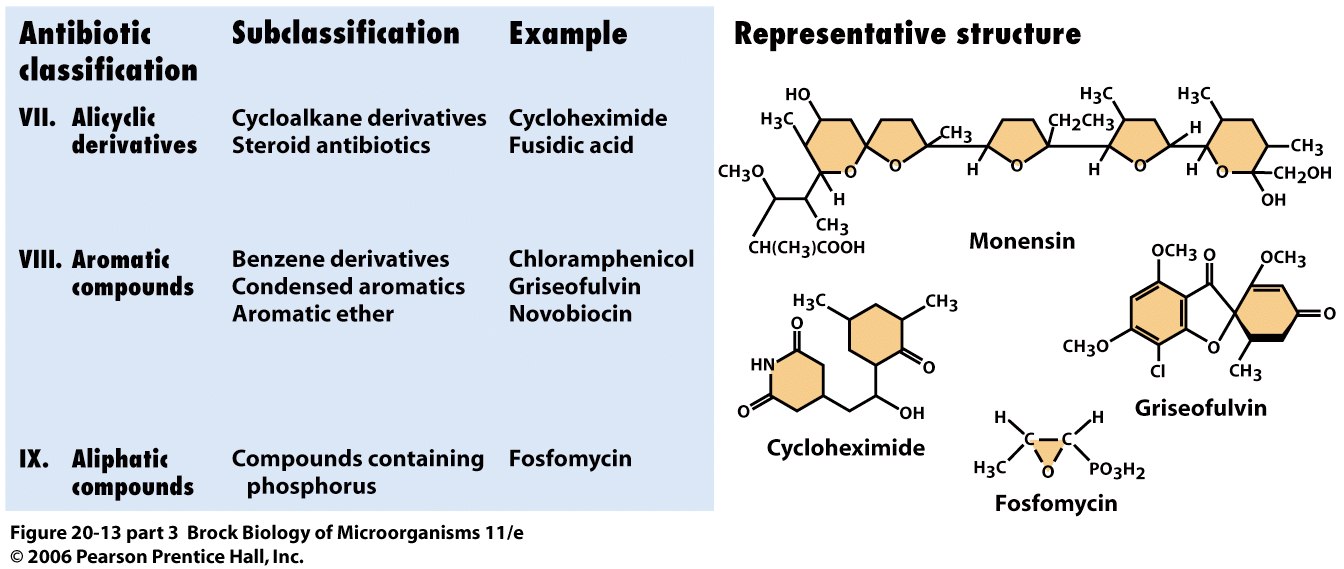 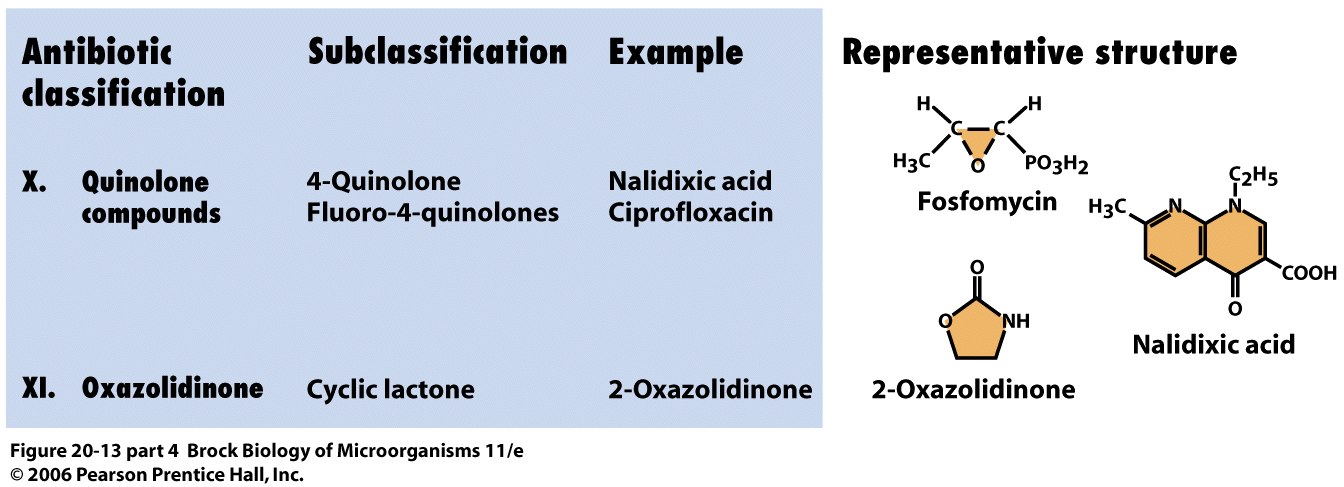 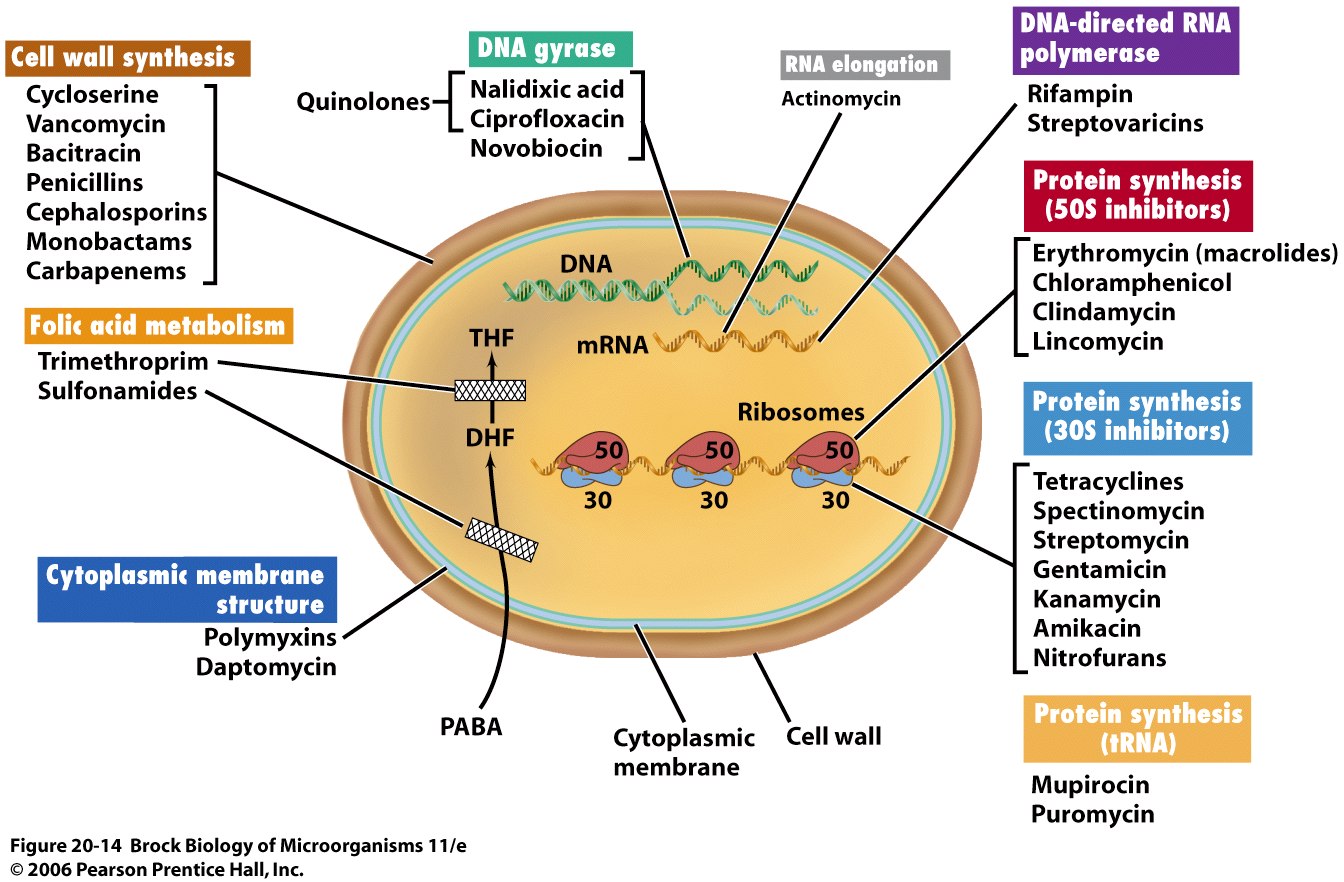 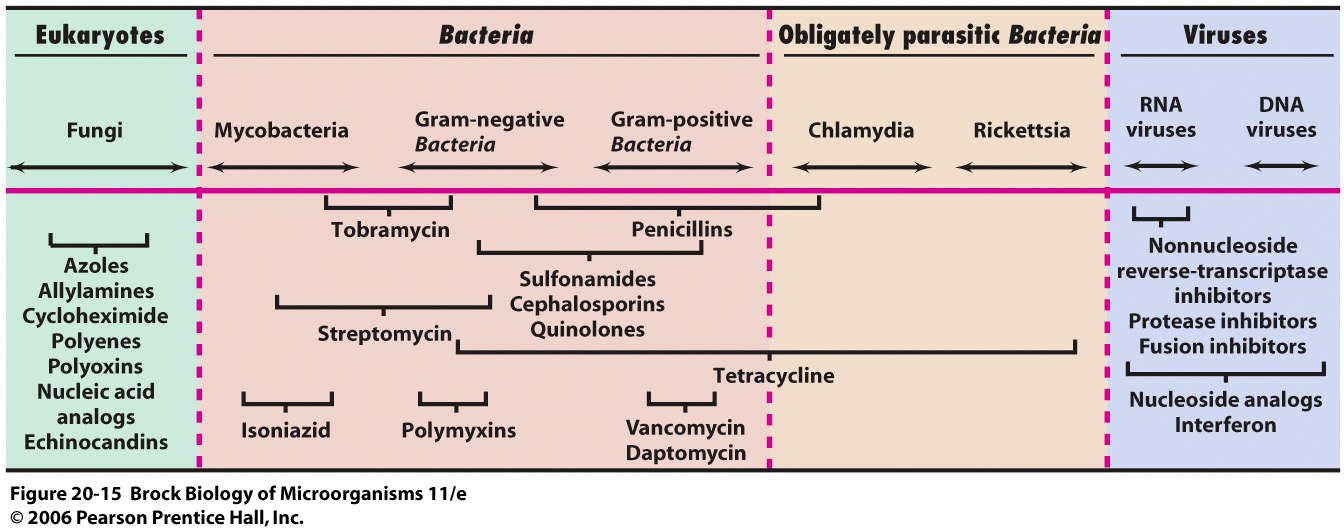 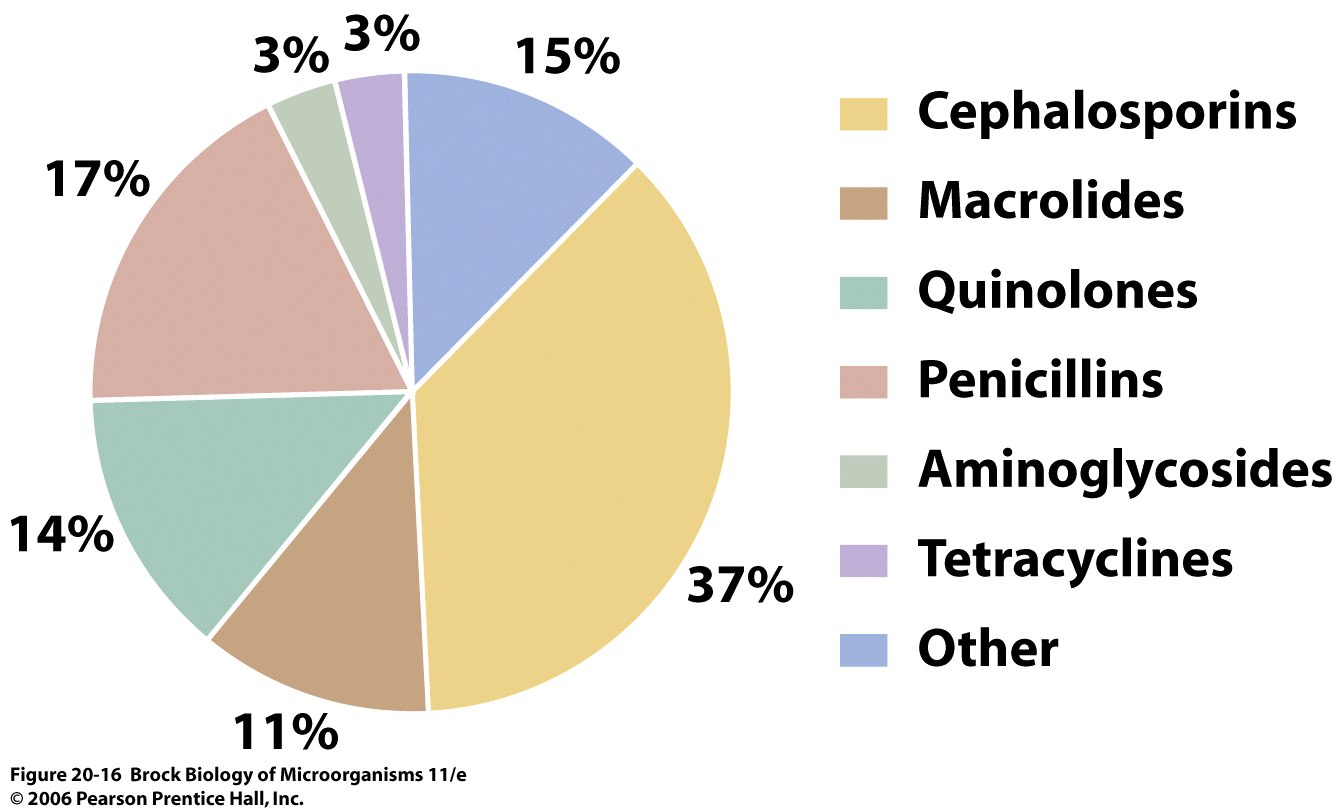 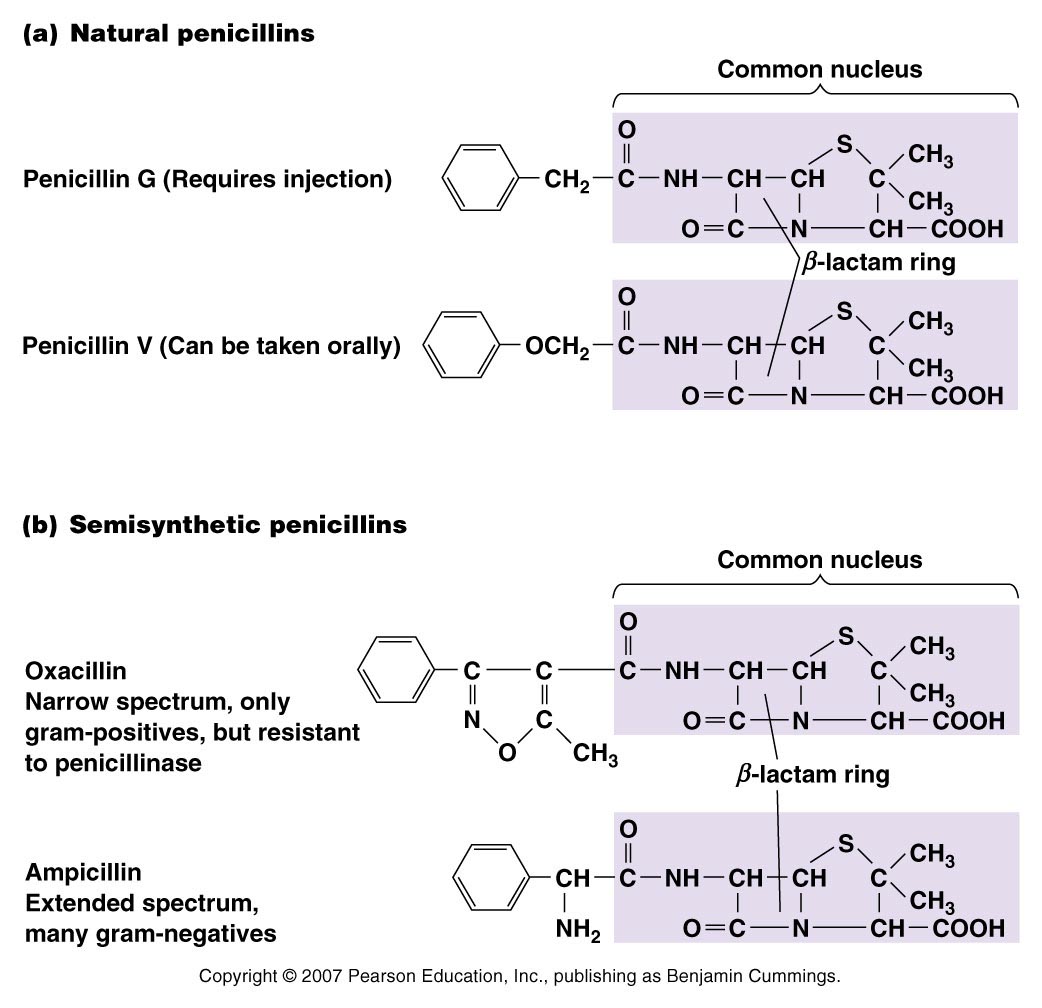 Narrow spectrum of microbial activity
Broad spectrum antibiotic
Figure 20.6 - Overview
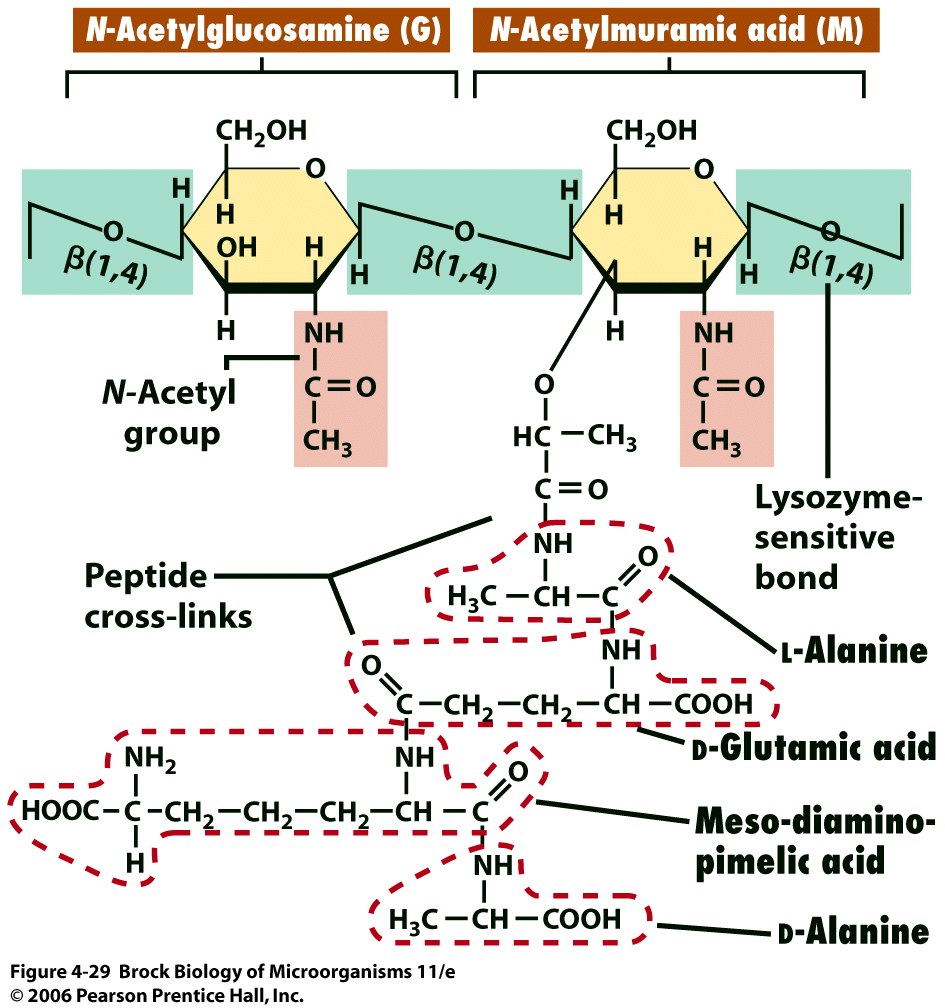 Structure of peptidoglycan 
glycan tetrapeptide
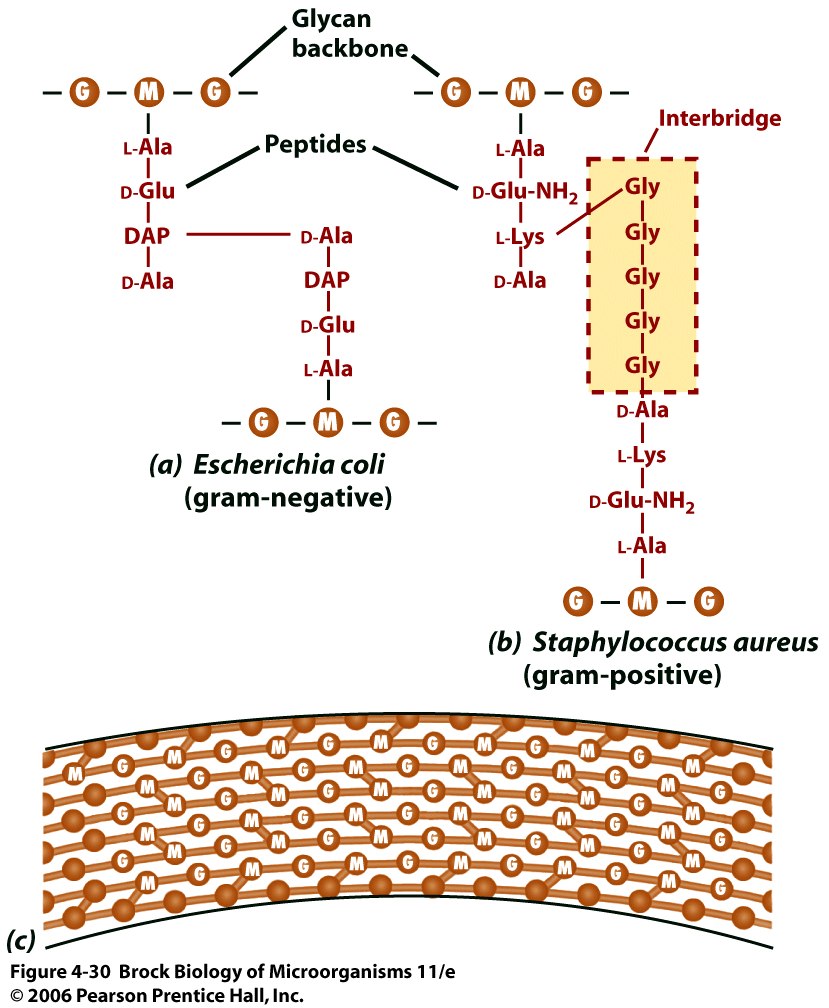 Peptidoglycan sheet in Escherichia coli and Staphylococcus aureus
Glycine interbridge in S. aureus
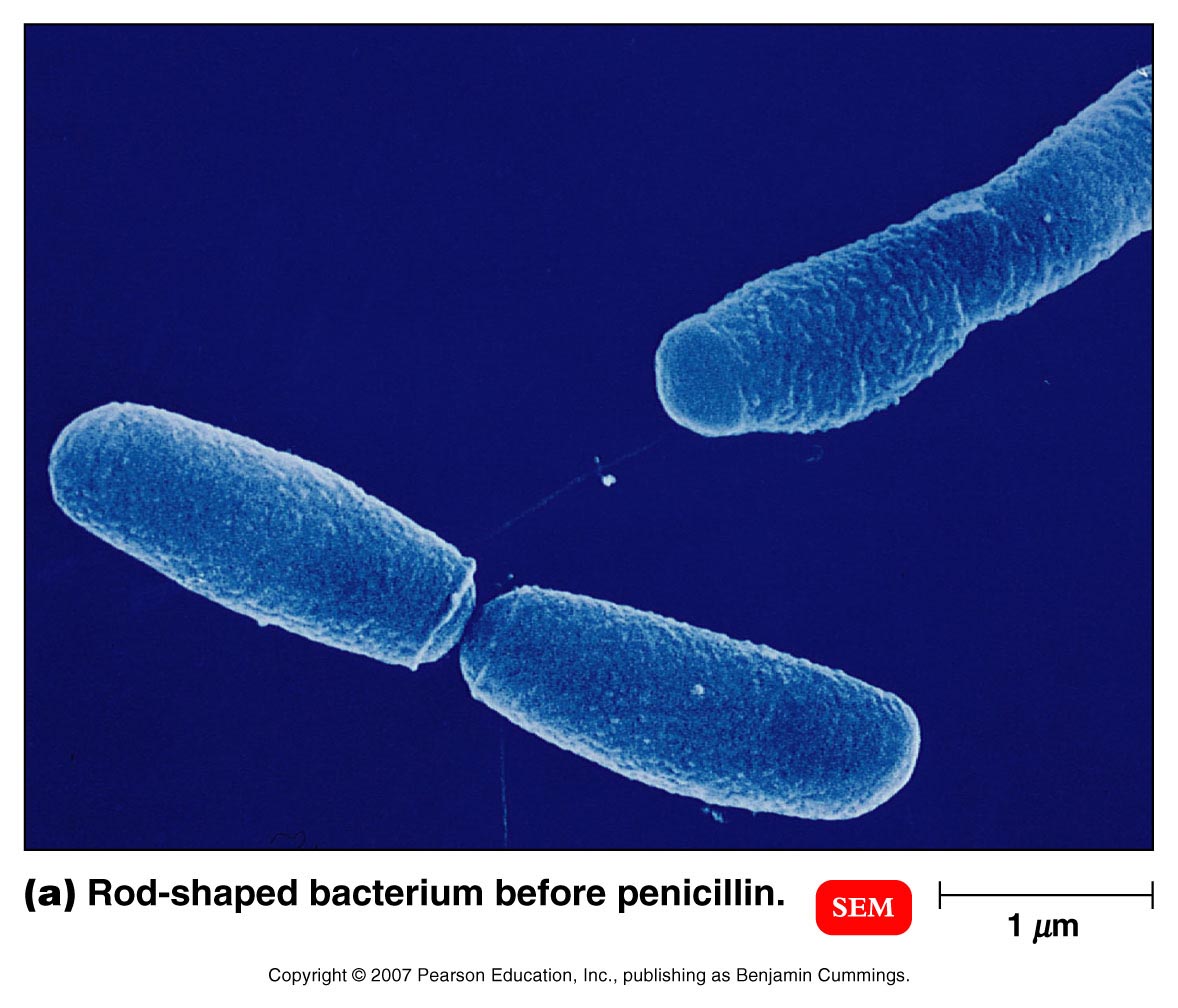 Figure 20.3a
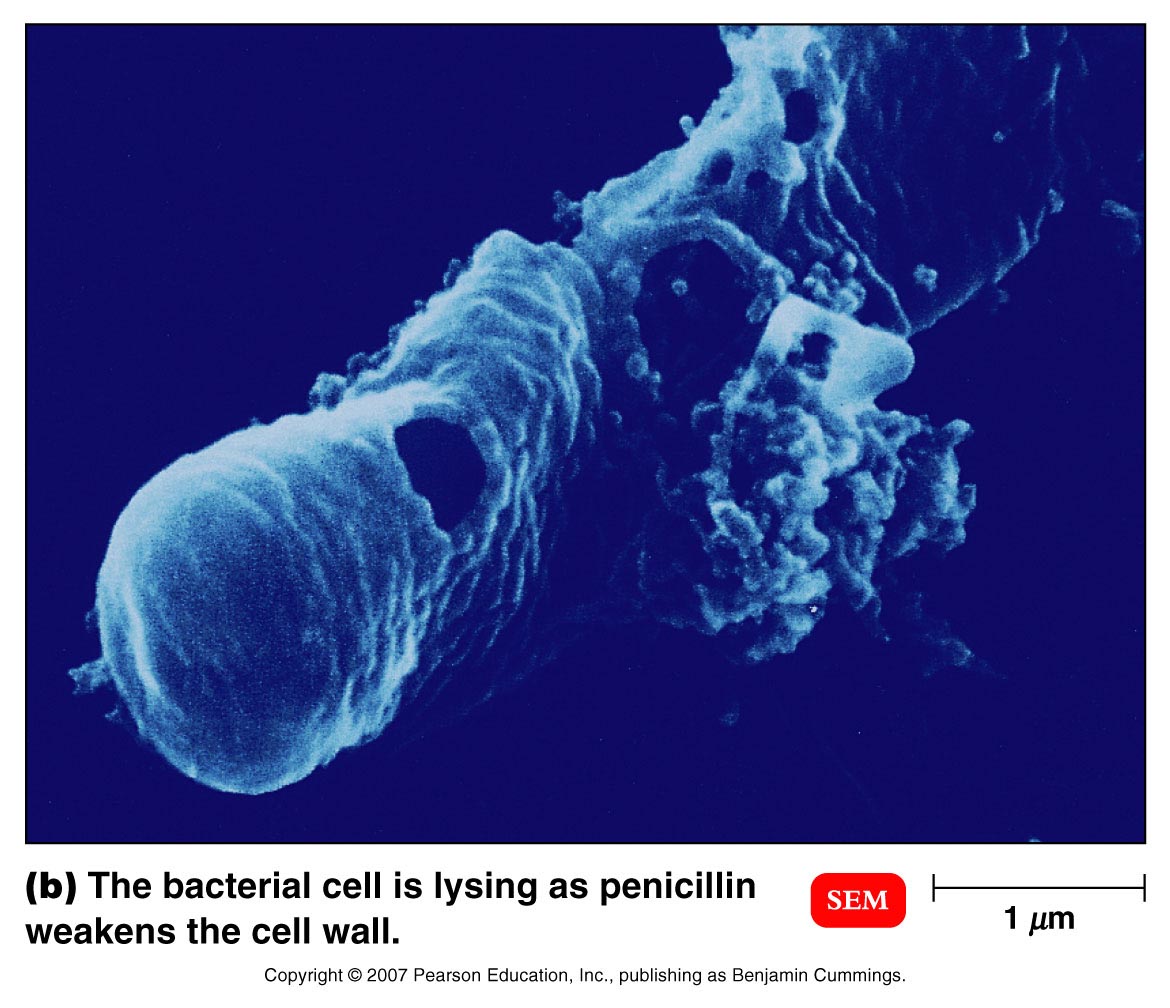 Figure 20.3b
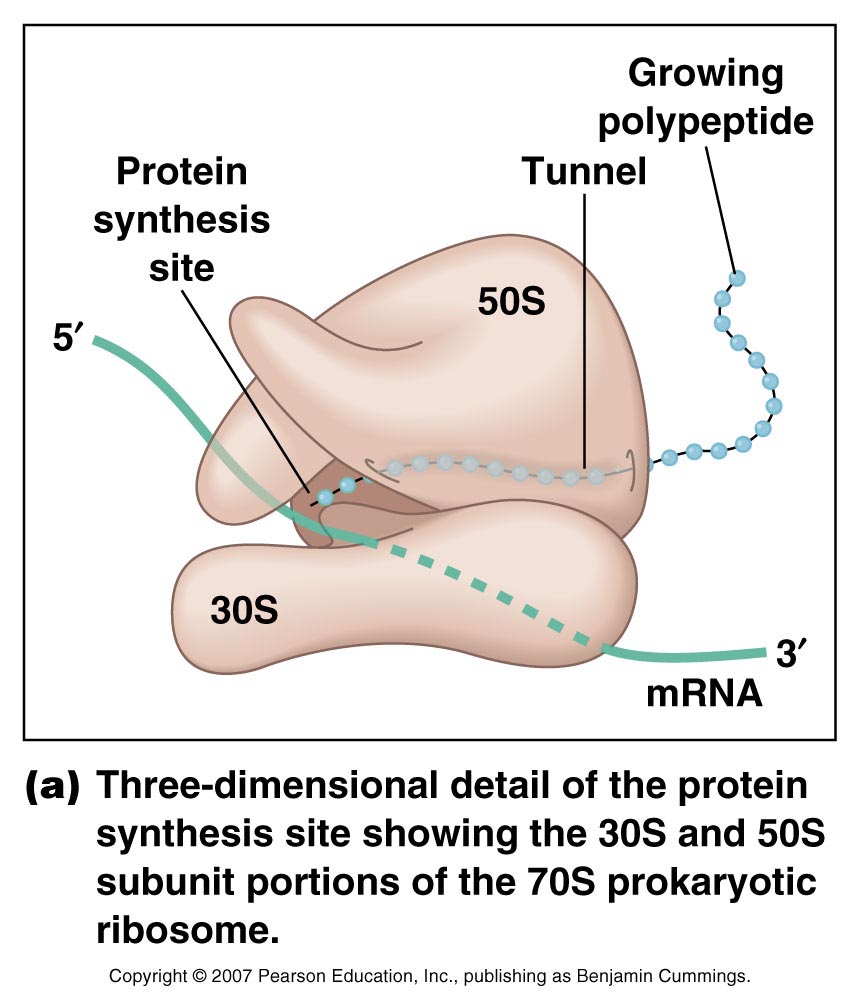 Figure 20.4a
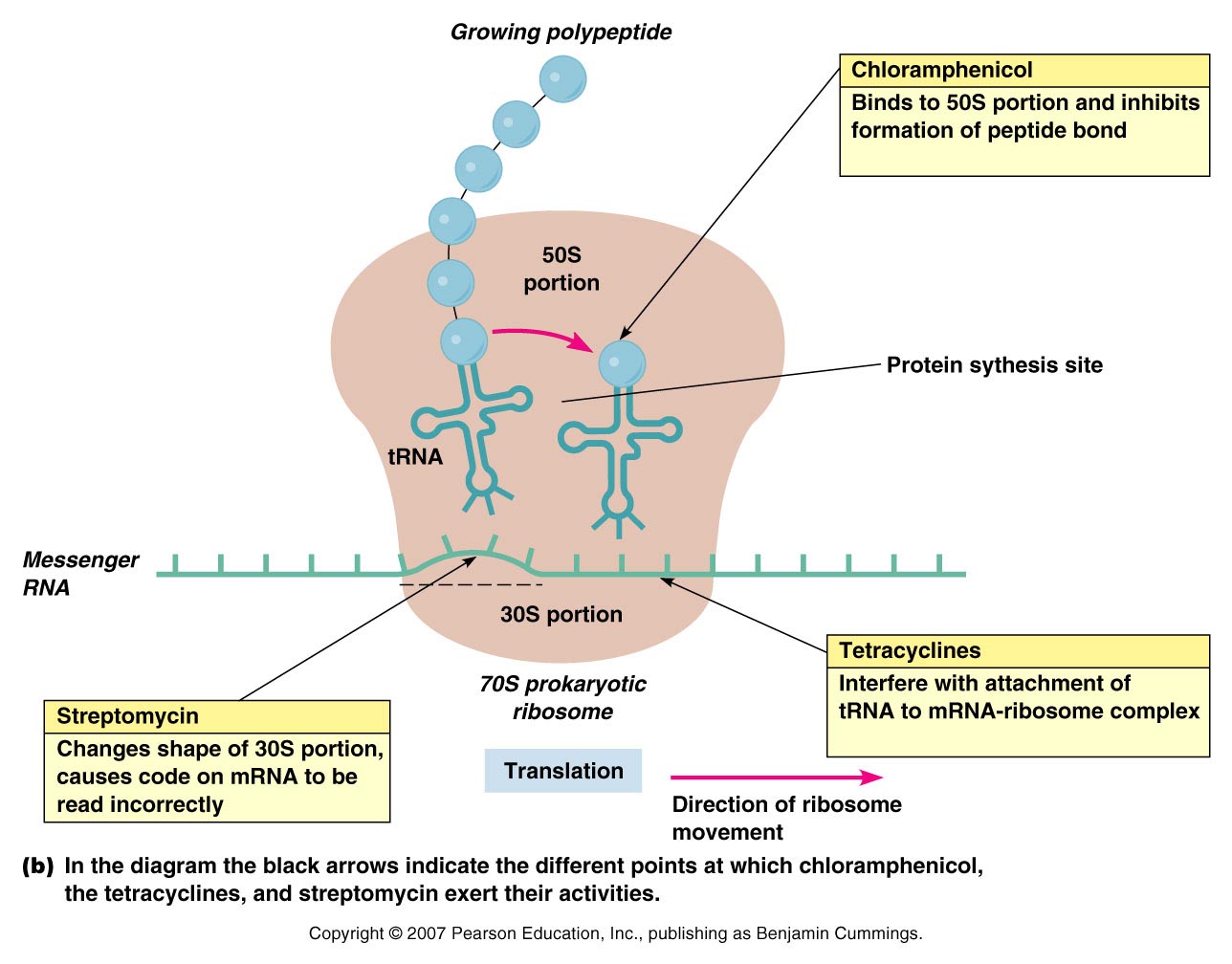 Figure 20.4b
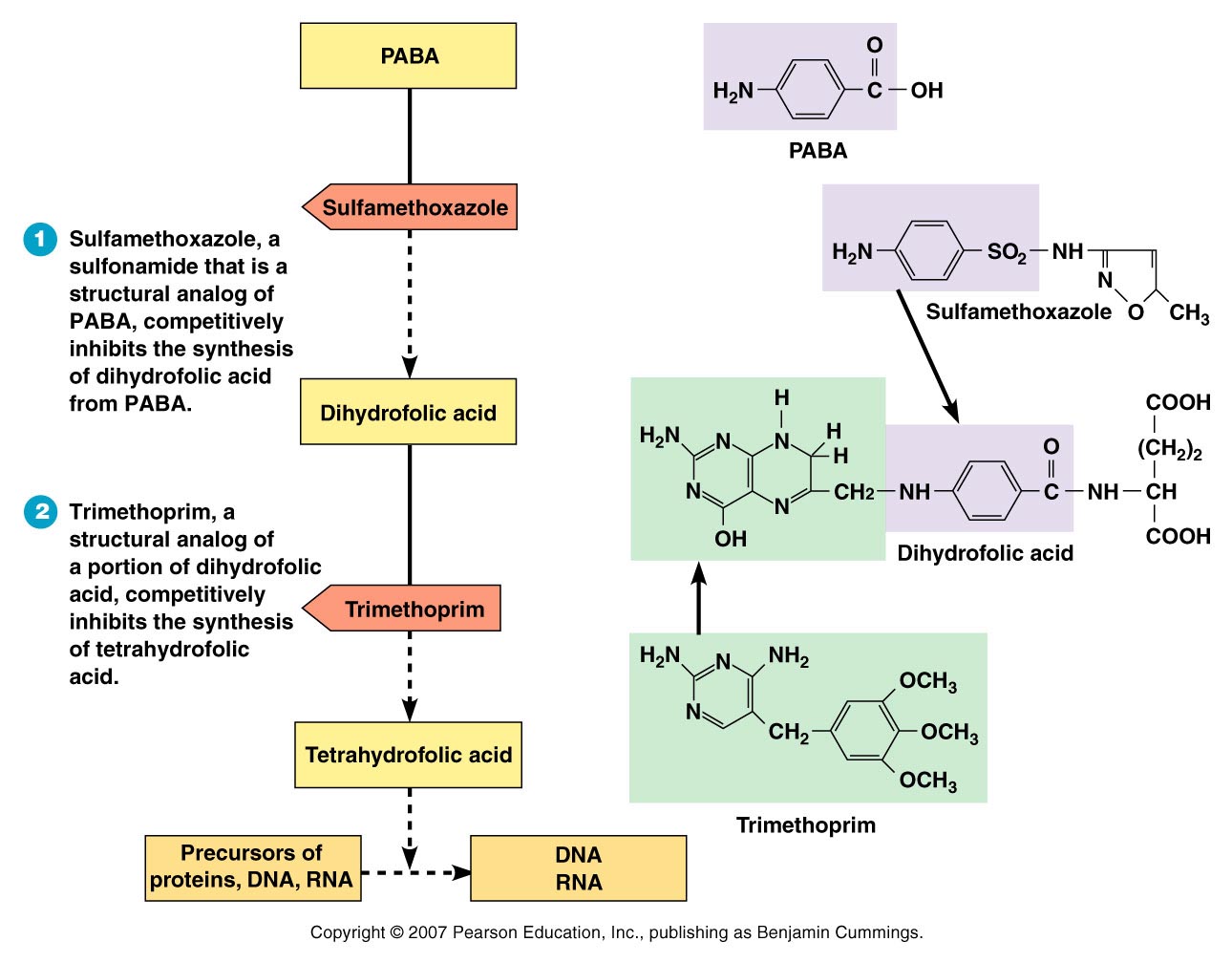 Figure 20.13 - Overview
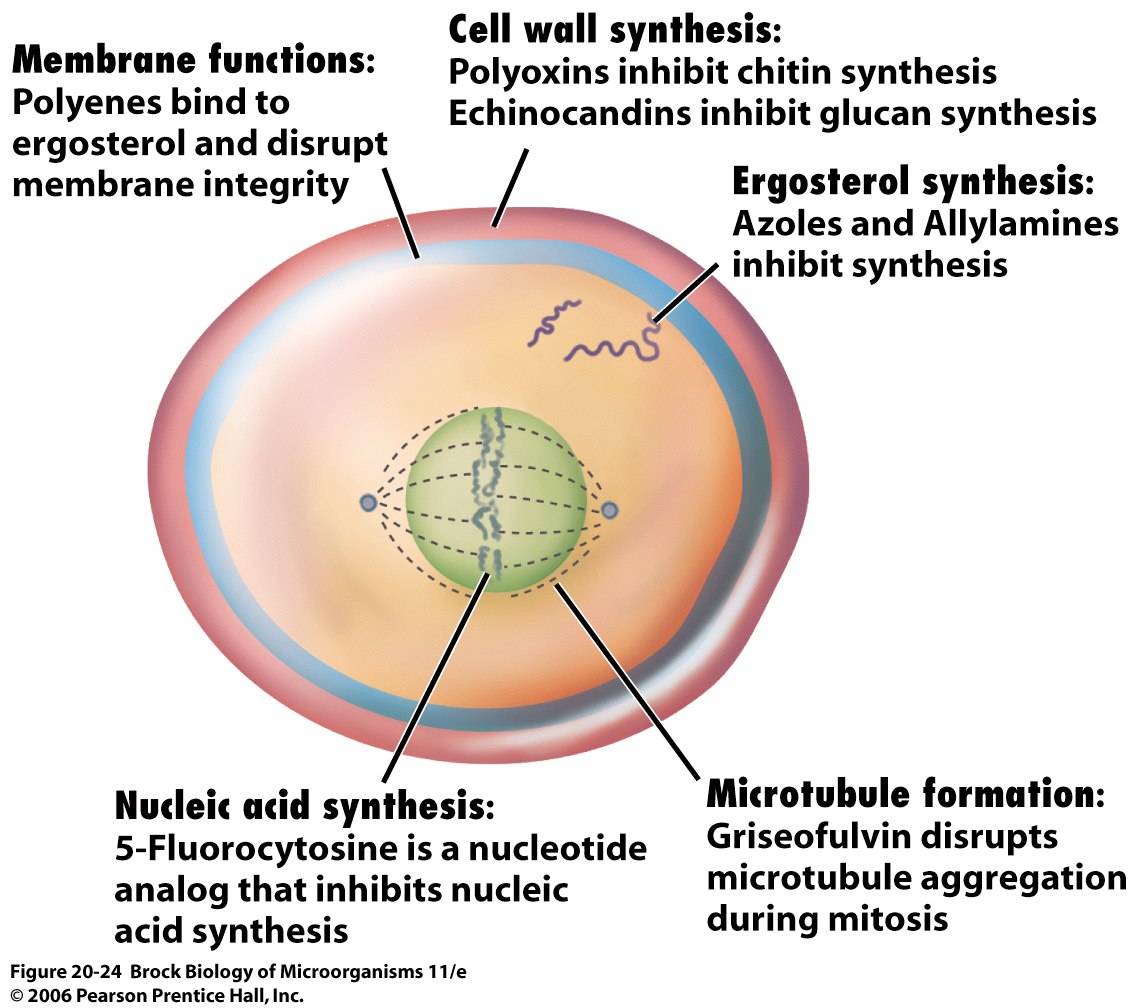 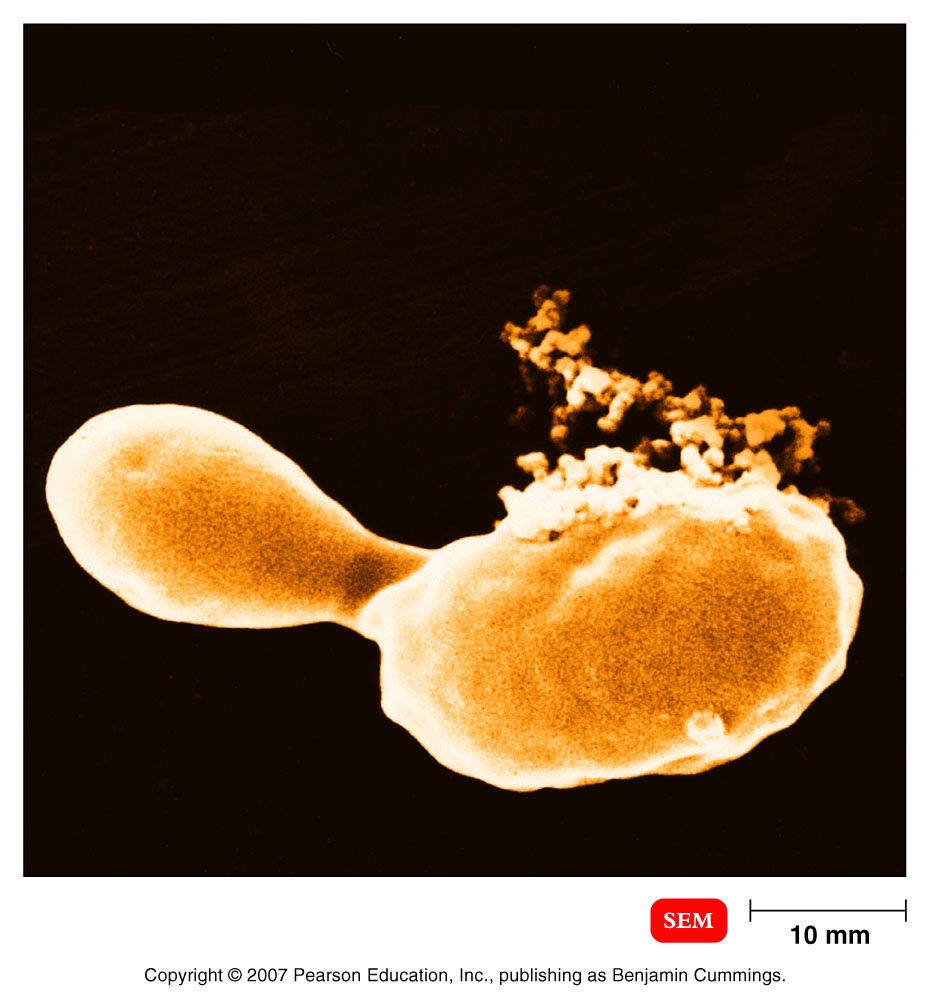 Injury of plasma membrane of a yeast caused by antifungal drug
Figure 20.5
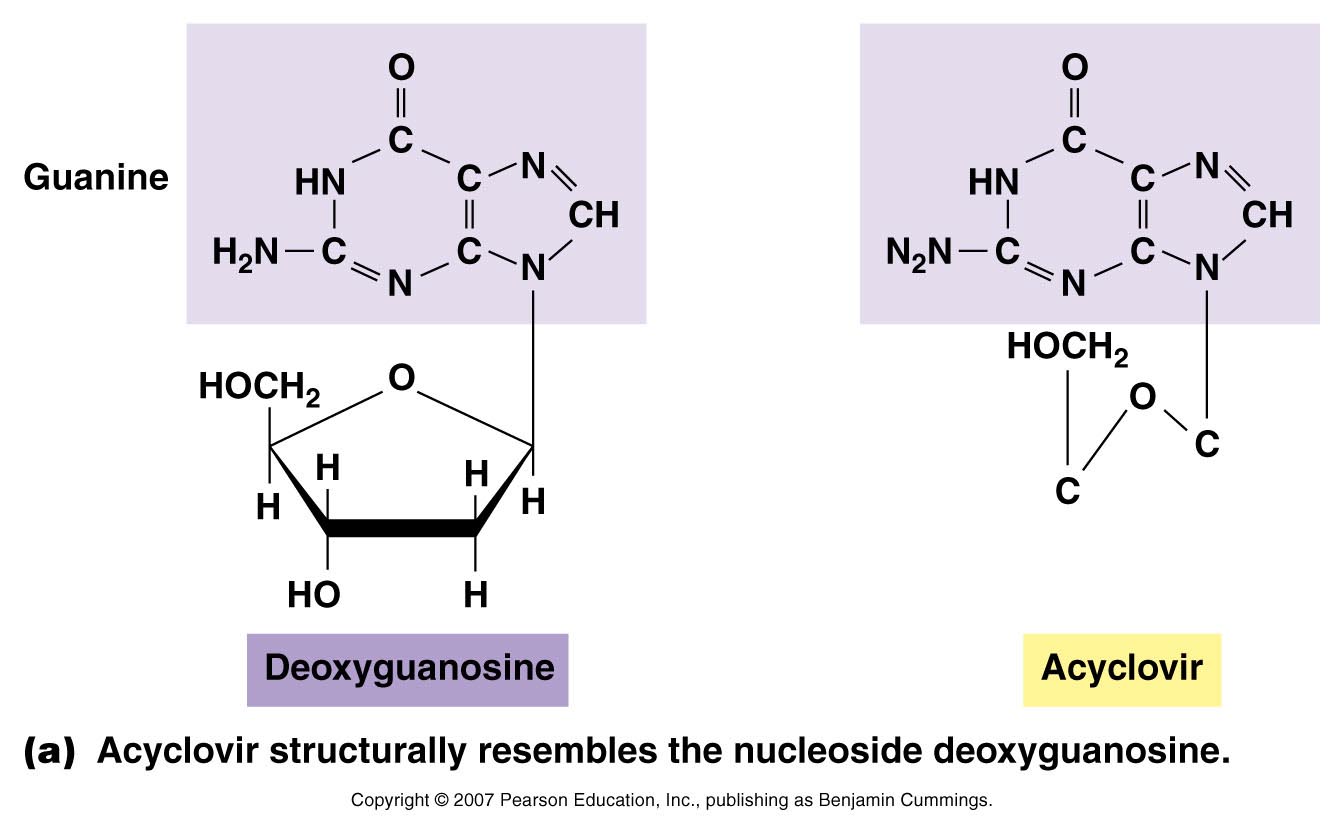 Figure 20.16a
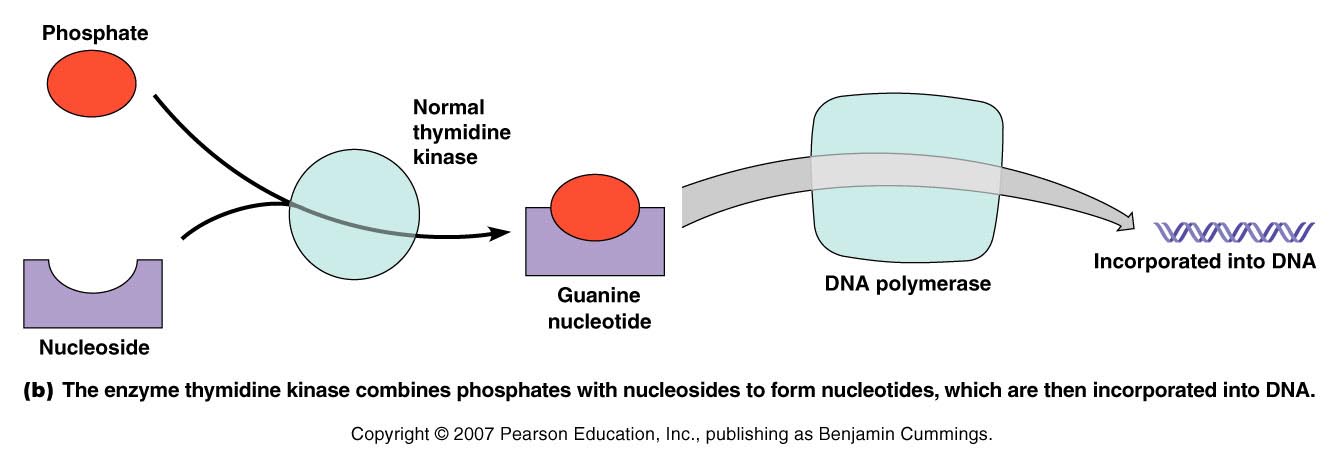 Figure 20.16b
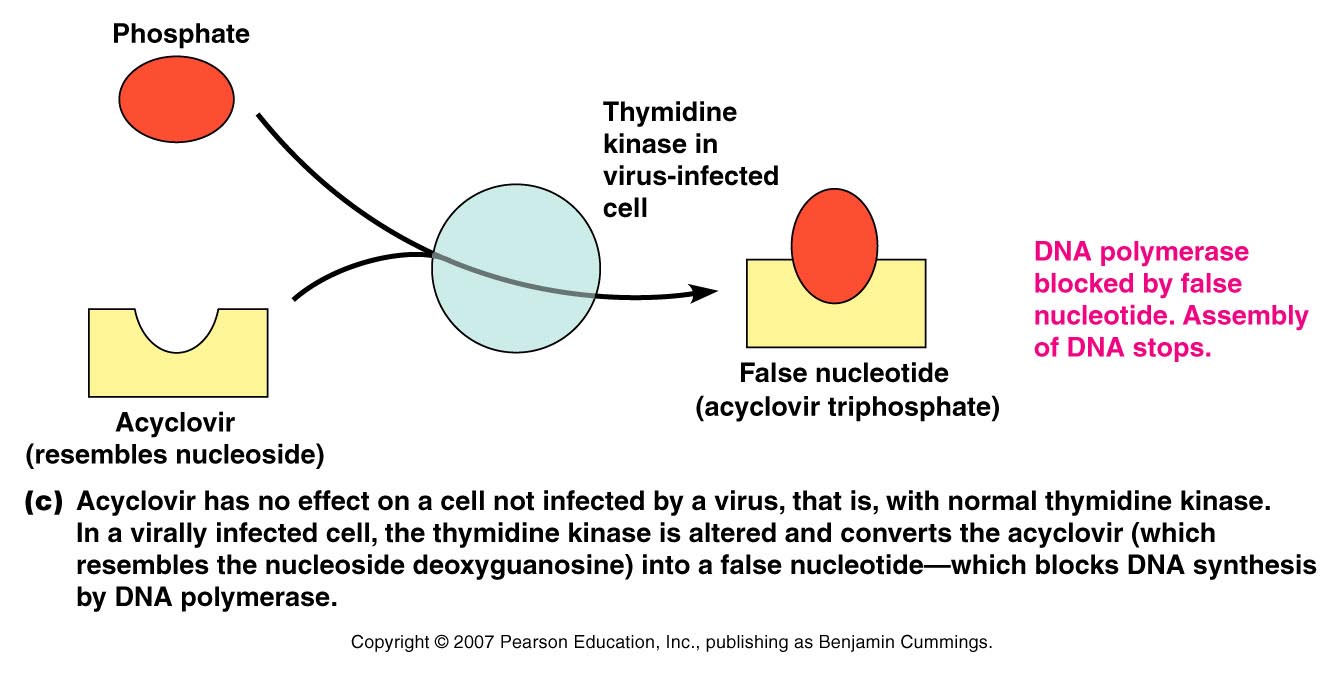 Figure 20.16c
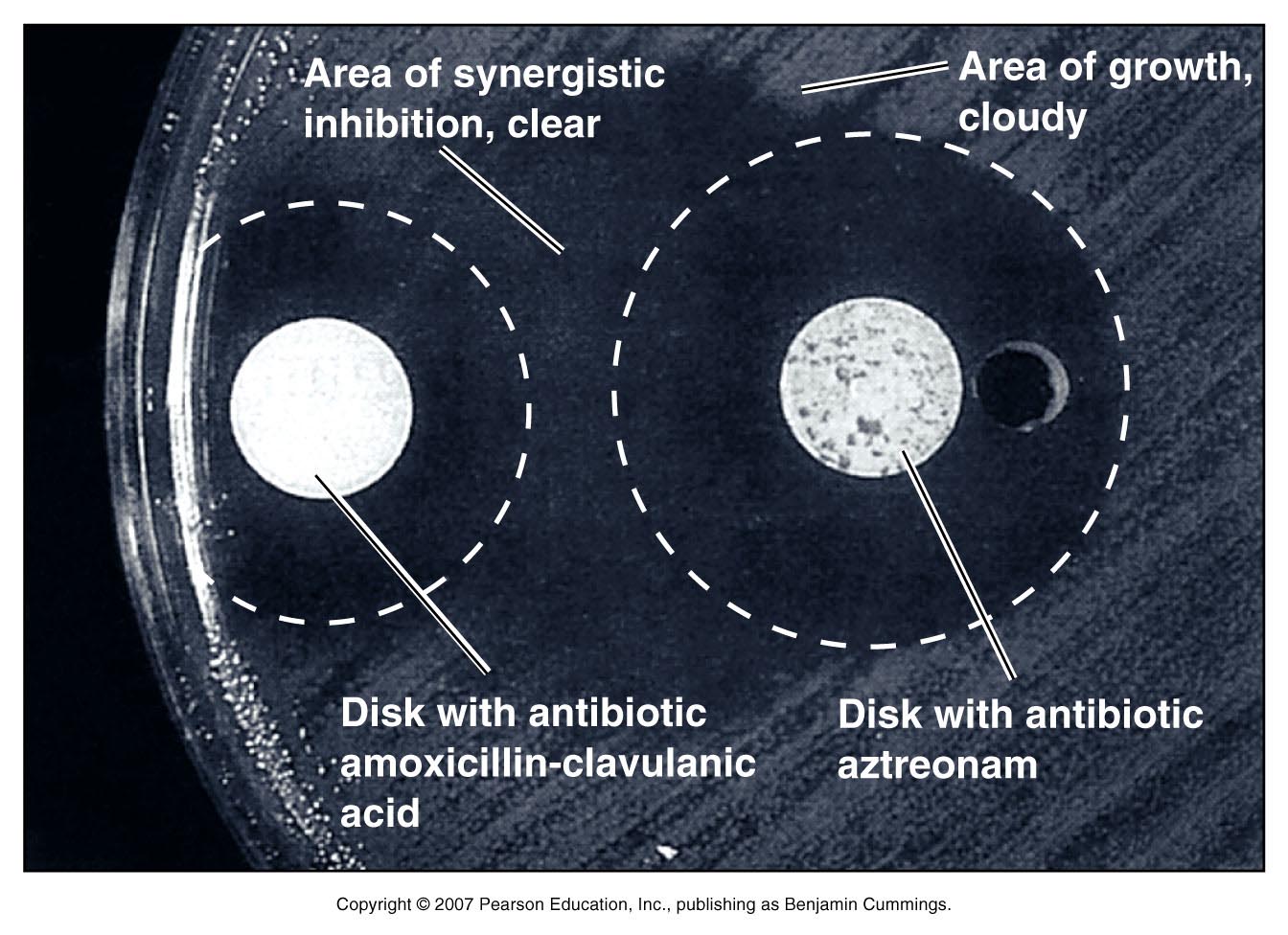 Figure 20.22